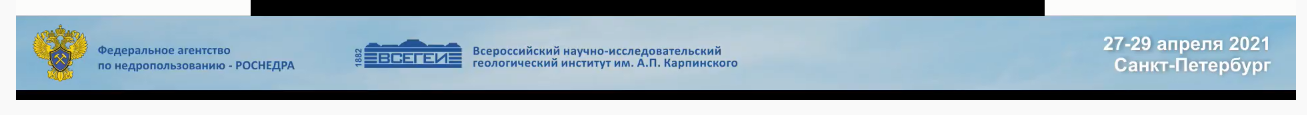 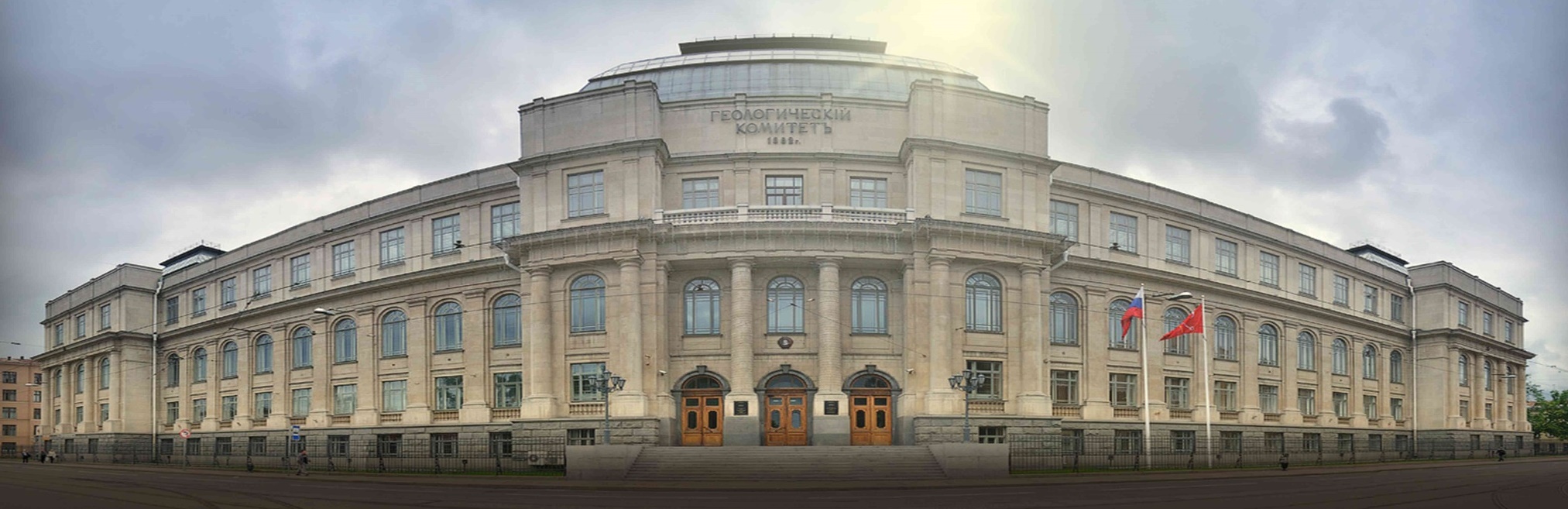 «Состояние и перспективы развития государственного геологического картографирования территории Российской Федерации и ее континентального шельфа»
Петров О.В., Зубова Т.Н., Шишкин М.А. (ФГБУ «ВСЕГЕИ»)
[Speaker Notes: Здравствуйте! Уважаемые участники совещания! 
Государственное геологическое картографирование масштаба 1:1М является важнейшим уровнем регионального геологического изучения недр территории России, обеспечивающим технологию обновления геологической информации в мониторинговом режиме.]
Документы стратегического планирования :
Стратегия развития минерально-сырьевой базы Российской Федерации до 2035 года. (Утверждена распоряжением Правительства Российской Федерации  от 22.12.2018 г. №2914-р) 


 Государственная программа Российской Федерации «Воспроизводство и использование природных ресурсов» (Последние изменения ВИПР утверждены Постановлениями Правительства РФ от 31.03.2020 № 379 и от 31 марта 2021 года № 515)
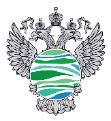 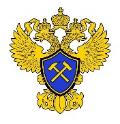 Министерство природных ресурсов и экологии Российской Федерации
Федеральное агентство по недропользованию
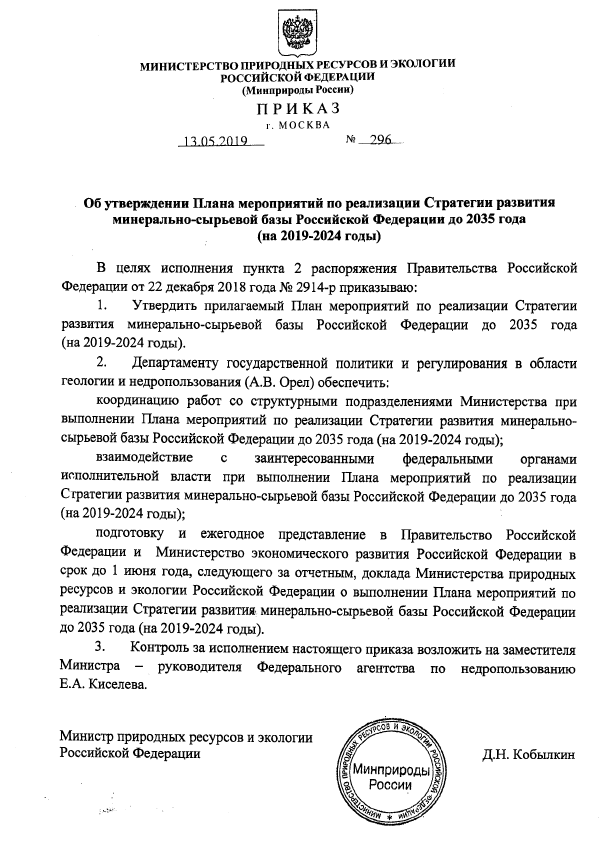 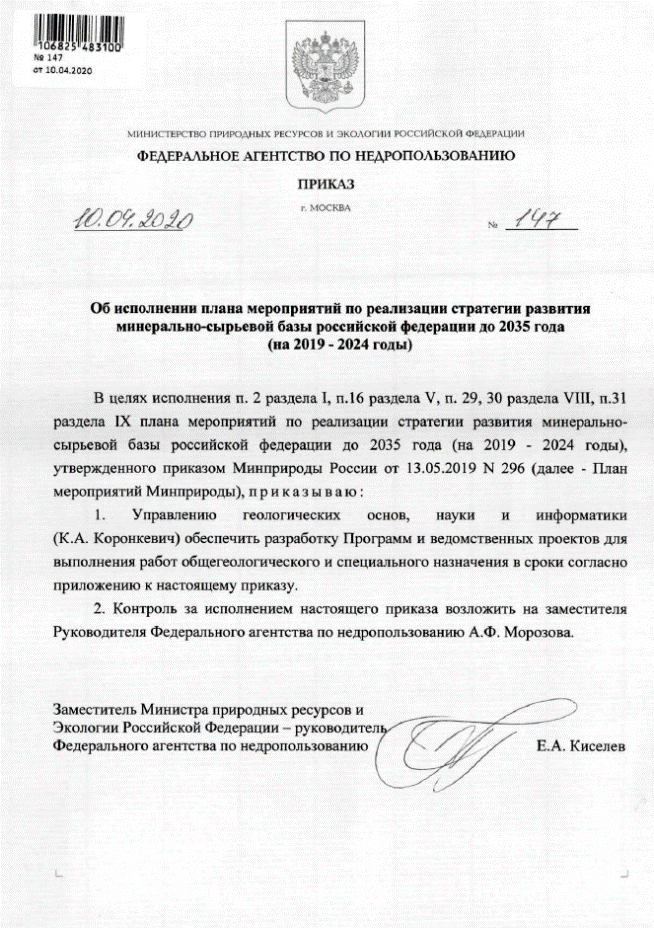 [Speaker Notes: В соответствии с Техническим заданием, одним из направлений был анализ созданных комплектов на соответствие современным нормативно-методическим документам (по составу комплектов, форматам представления цифровых моделей, форматам и составу представления первичных и сопровождающих баз данных для всех 197 листов, которые входят в 141 комплект. 
Составлены сводные таблицы включающие информацию о составе комплекта, вариантах представления ЦМ и макетов печати, Составе и вариантах представления баз данных. В результате выяснилось что по составу комплекта полностью соответствует современным требованиям 54 комплекта, по ЦМ – 41, по базам данных  - 27, это как ранее отмечал Михаил Александрович ни в коем случае не плохая апробация и не пропуски качества, эта ситуация возникла во первых из-за долгого процесса становления нормативно-методической и технологической базы на первом этапе Программы госгеолкарты-1000 и переходная фаза, когда объекты начинались по одним требованиям, а в процессе работ возникала новая редакция, но зачастую оперативной переделки не получалось. До 2014 года включительно было завершено  88 комплектов и мы видим что как раз около 53 комплектов – это те комплекты, которые были приняты после окончательного ввода в оценочные параметры технических заданий современных методических руководств, когда даже с учетом изменения версий методичек потребуется не запредельный объем доработки.]
Программа работ по региональному геологическому изучению недр и работ специального назначения до 2025 г.
Структура :
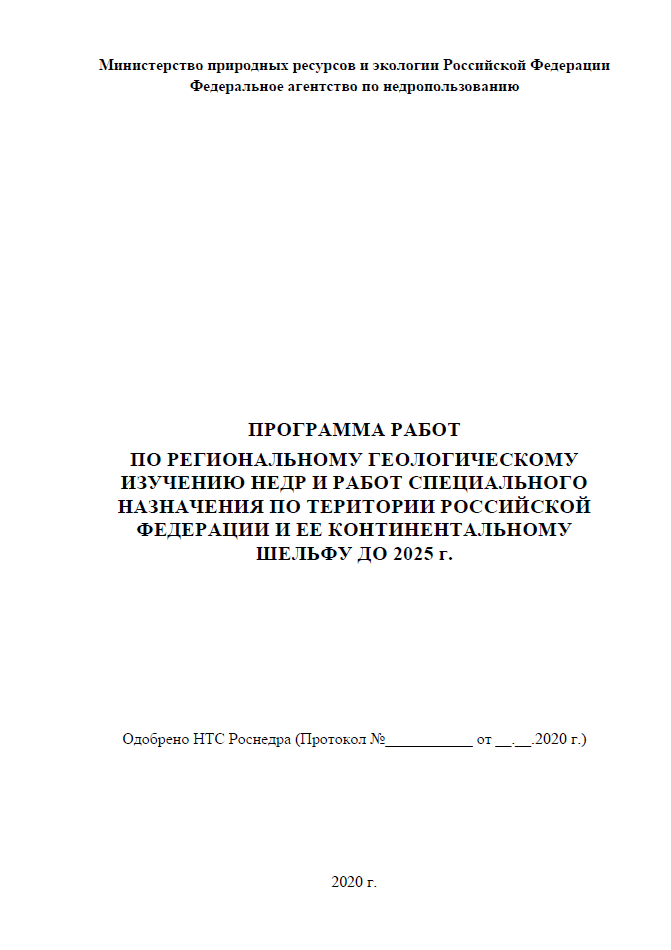 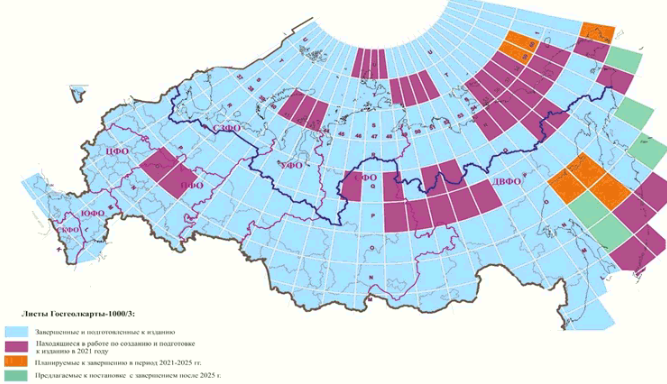 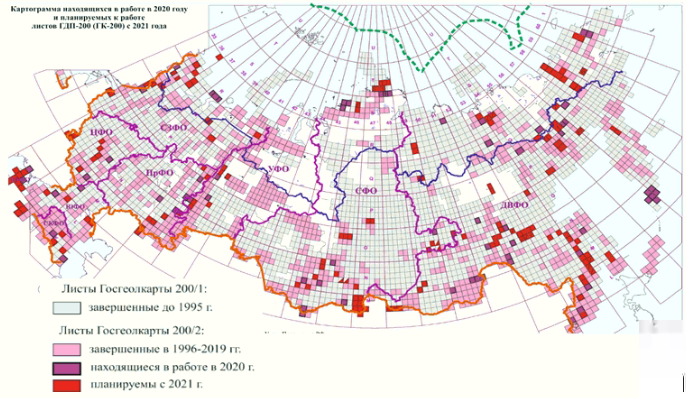 Региональные геолого-геофизические и геолого-съёмочные работы
Создание государственной сети опорных геолого-геофизических профилей, параметрических и сверхглубоких скважин
Работы специального геологического назначения (государственные гравиметрические работы)
Работы специального геологического назначения (военно-геологические)
Геолого-геофизические работы по прогнозу землетрясений
Гидрогеологическая, инженерно-геологическая и геоэкологическая съёмка
Работы по мониторингу состояния и охране геологической среды
Тематические и опытно-методические работы, связанные с геологическим изучением недр
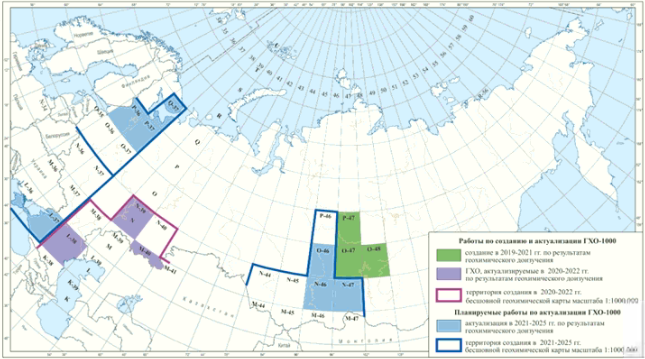 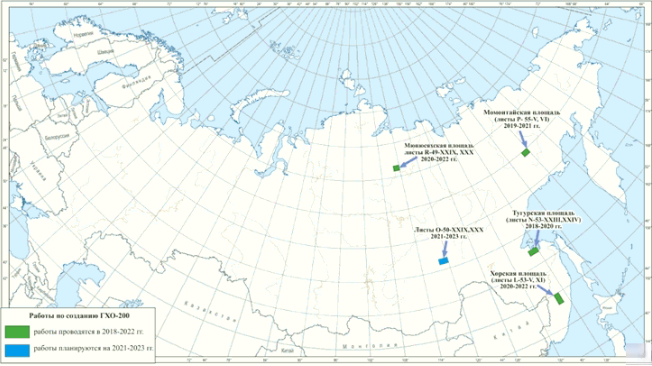 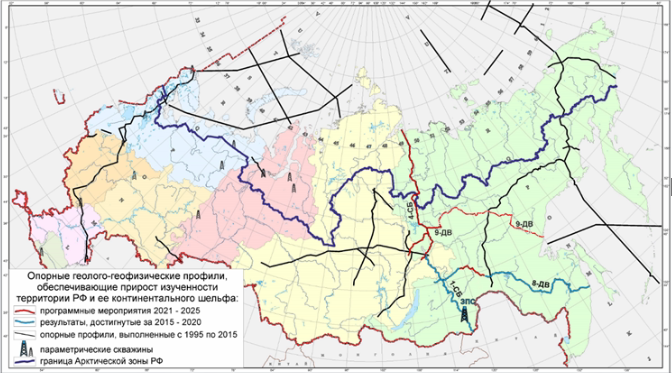 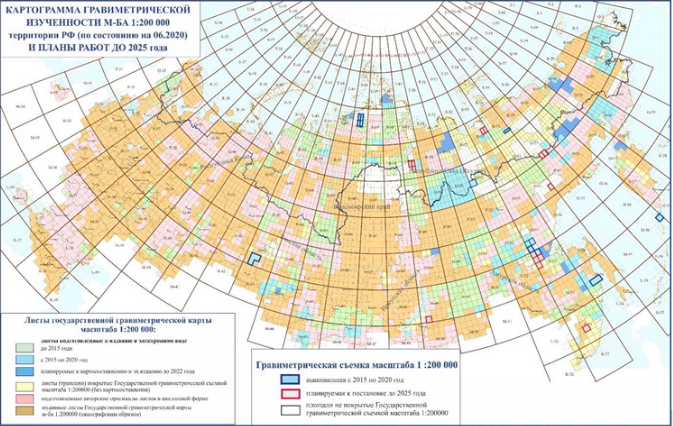 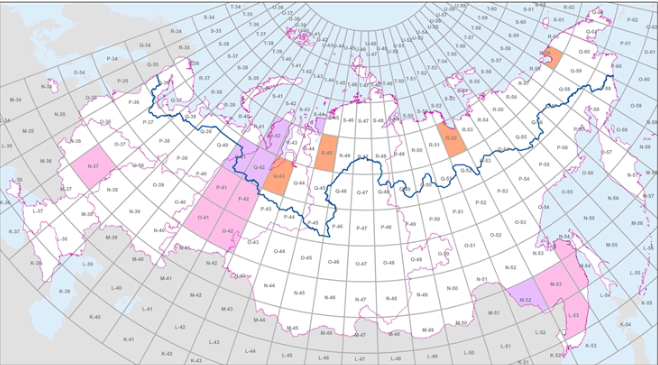 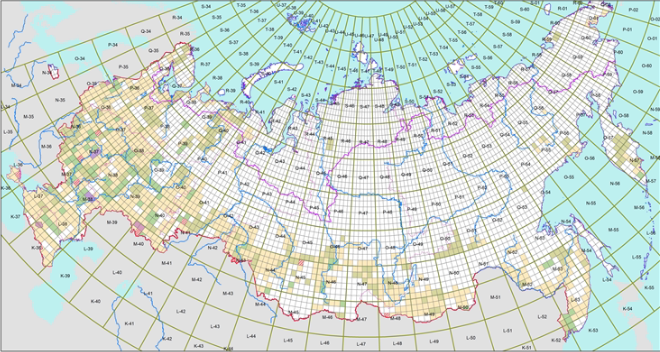 Одобрено УС ВСЕГЕИ (Протокол №14 от 23.06.2020 г)
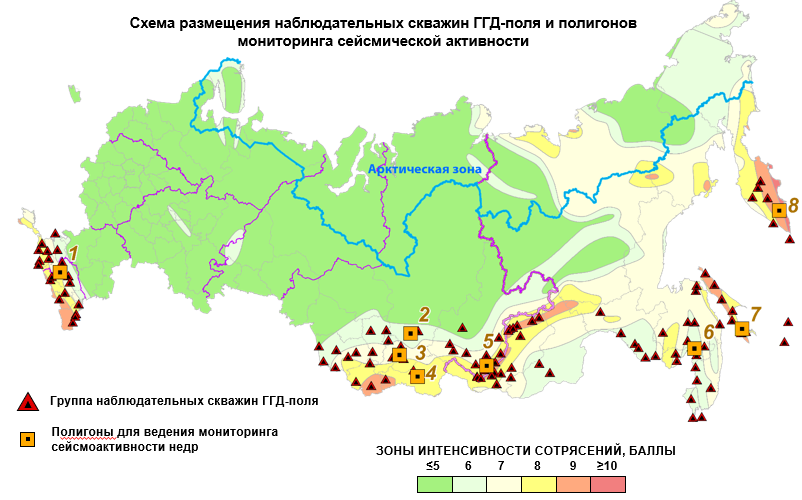 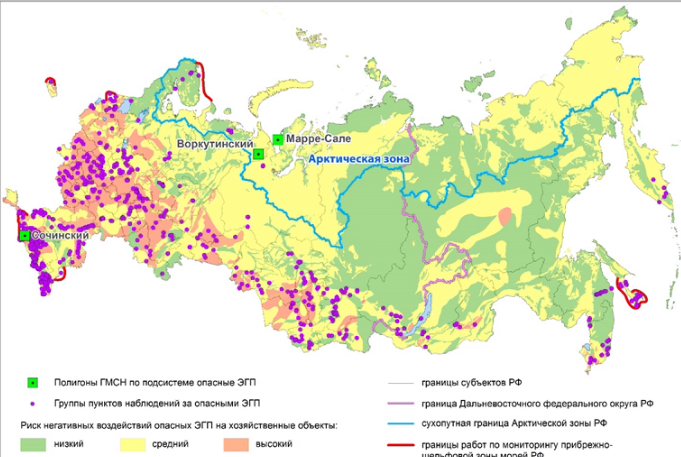 Сводное и обзорное геологическое картографирование территории Российской Федерации и ее континентального шельфа
ВСЕГЕИ
ИМГРЭ
ВНИИОкеангеология
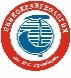 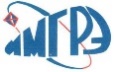 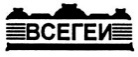 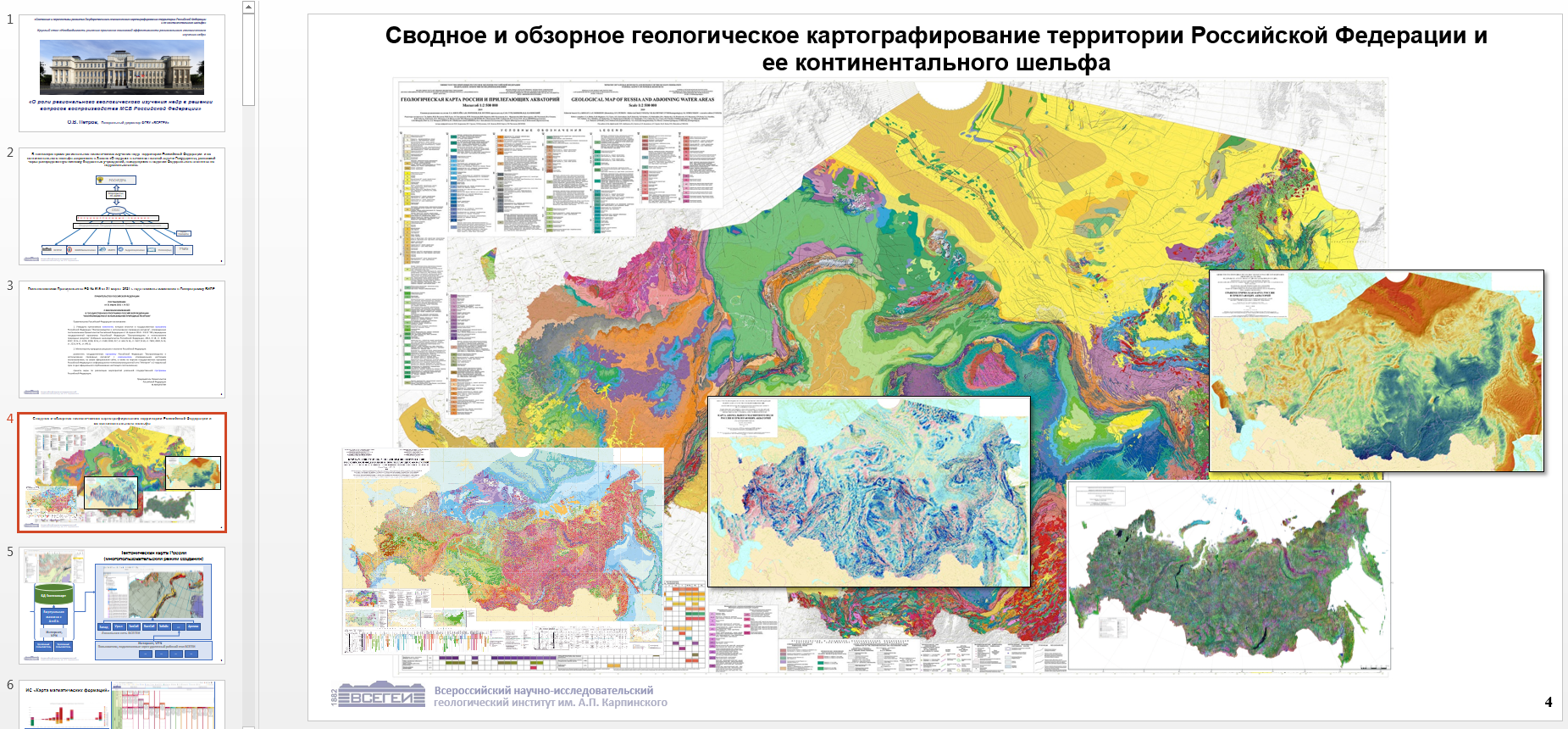 Сводное и обзорное геологическое картографирование территории Российской Федерации и ее континентального шельфа
Задачи на 2021 год:

мониторинг  базовых карт с созданием новых тематических покрытий на основе материалов Госгеоклкарты-1000 и современных геолого-геофизических данных
формирование единой электронной картографической основы сводного уровня территории Российской Федерации и её континентального шельфа
Обеспечение стратегического планирования первоочередных региональных геолого-съемочных работ масштаба 1:200 000
Интеграцию современных данных по территории России и ее континентального шельфа в  крупные международные проекты
Основные итоги работ за 2015 - 2020 г.г.:
создано и актуализировано более 20 цифровых покрытий базовых сводных и обзорных карт различного содержания
осуществлён переход к электронному изданию и представлению через сеть Интернет широкому кругу пользователей
создан комплект геолого-геофизических данных для актуализации модели геологического развития Арктического бассейна с изданием Тектоностратиграфического Атласа Арктики Российской Федерации и прилегающих территорий
участие в международных проектах по территории Евразии, Азии,  Циркумполярной Арктики и Миру
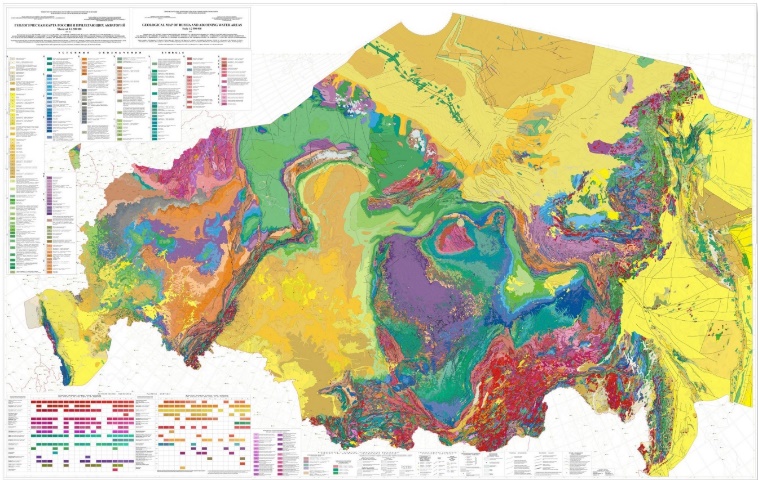 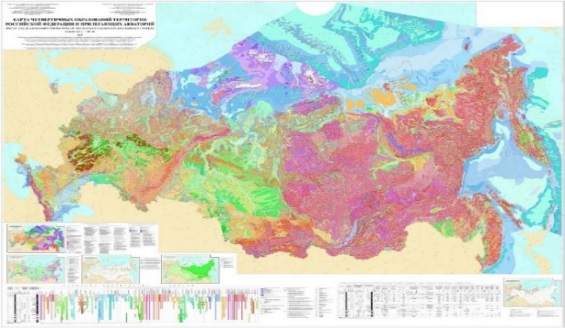 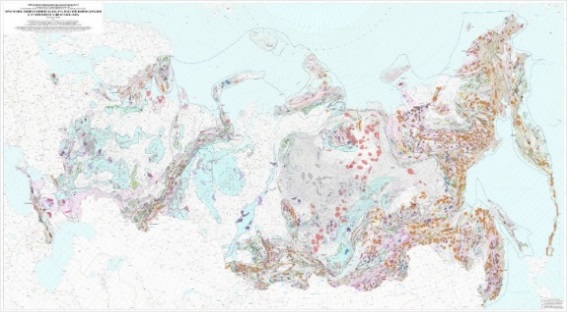 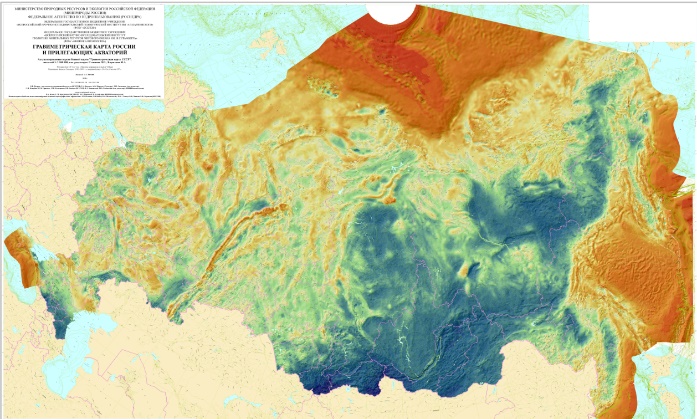 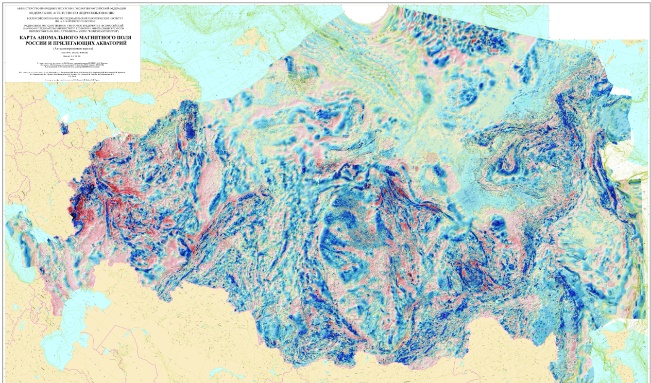 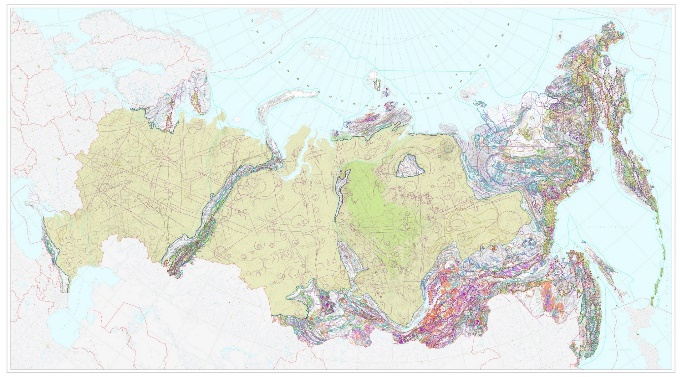 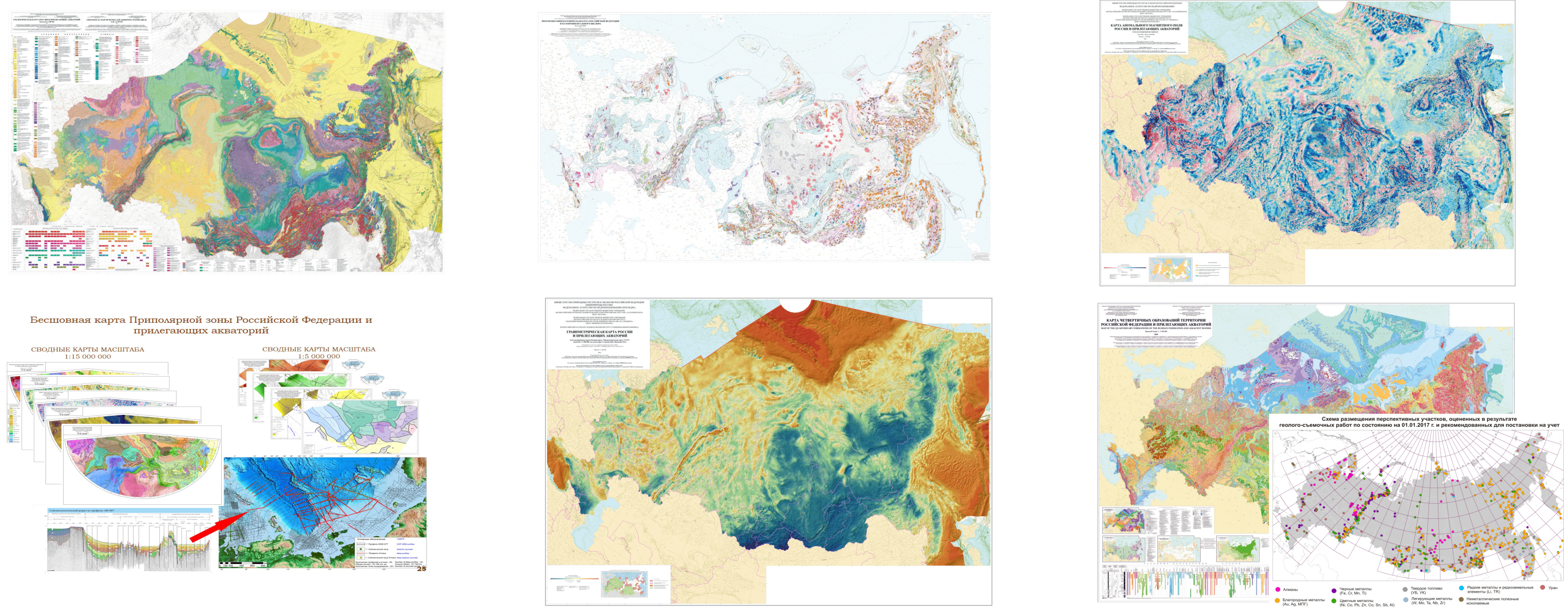 Единая электронная картографическая основа сводного уровня (2021-2025)
Карты геологического содержания территории России масштаба 1:2 500 000
ГК поздне-докембрийских образований – 2500
ГК ранне-докембрийских образований – 2500
ГК-2500
КЧО-2500
ТК-2500
Карта магматических формаций - 2500
Карта фундамента ЗСП-2500
Карты  прогнозно-минерагенического  содержания территории России масштаба 1:2 500 000
Карта техногенных объектов-2500
КЗПИ-2500Au эпитермал.
КЗПИ-2500Au-Cu-порф.
КЗПИ-2500
цирконий
КЗПИ-2500
бериллий
КЗПИ-2500
литий
КЗПИ-2500
РЗ итриевой группы
КЗПИ-2500 на нефть и газ
ПМК-2500
Схема мин. р-ня
на уголь
КЗПИ-2500Au черносл.
КЗПИ-2500
марганец
КЗПИ-2500
титан
КЗПИ-2500
хром
Цифровые карты аномальных магнитного и гравитационного полей России масштаба 1:2 500 000
Цифровые геохимические карты Российской Федерации масштаба 1:2 500 000
карта оценки природных ресурсов и хозяйственного использования территории
Карта аномального
 гравитационного поля -2500
Карта суммарной электро-проводности -2500
Карта аномального
 магнитного поля -2500
(ИР) «Аэрогеофизика» - 30% по ДВФО
Сводная геохимическая карта России -2500
карта условий формирования гипергенных геохимических полей и ведения геохимических поисков на ландшафтной основе
(ИР) Геохимия
Актуализация цифровых геолого-картографических материалов ГИС-Атласа
ГИС-Пакеты – 85 СФ
ГИС-Пакет – АЗРФ
ГИС-Пакеты – 8 ФО
Технология ЦИТ РГМ удаленного многопользовательского вэб-редактирования
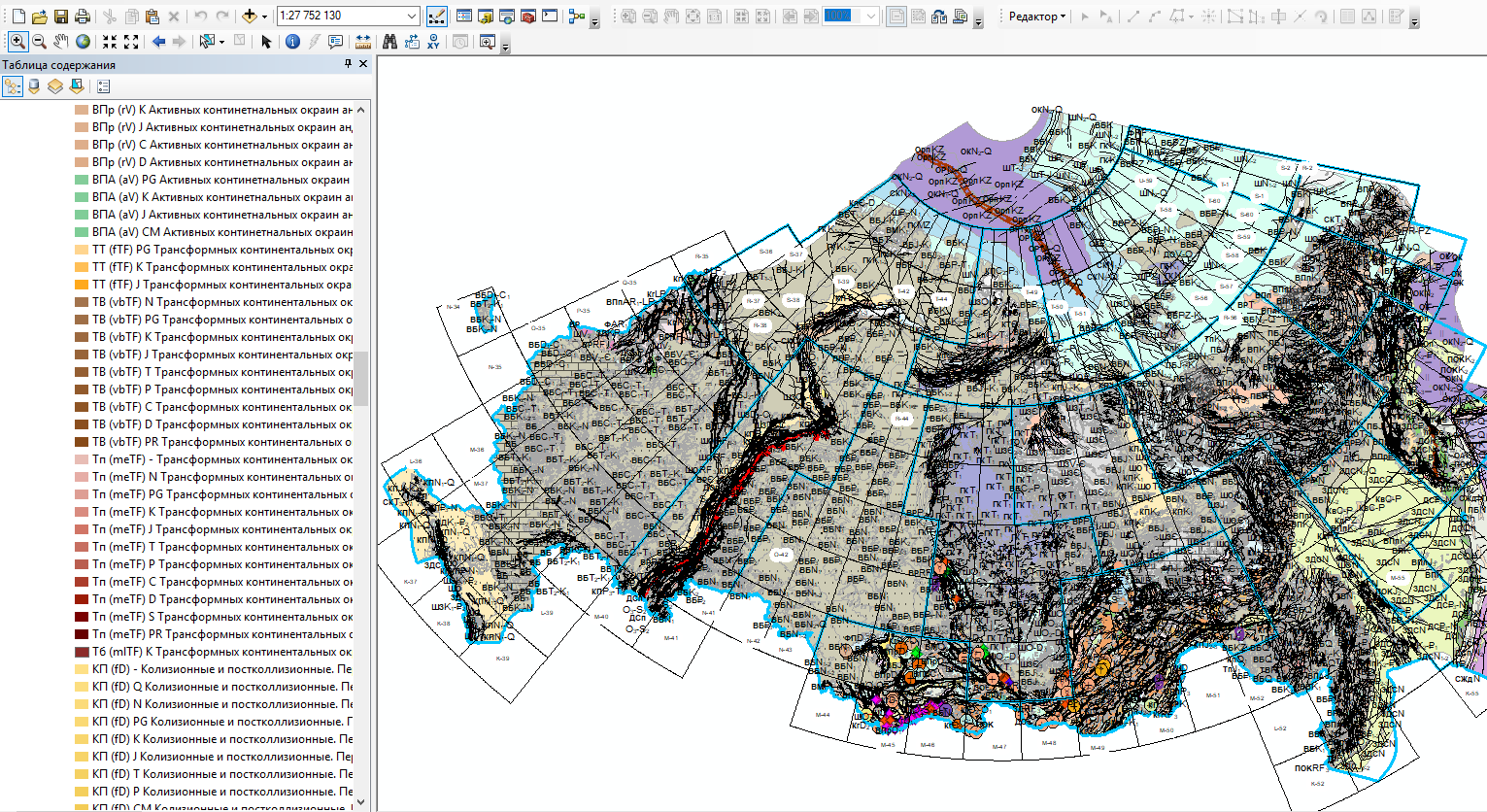 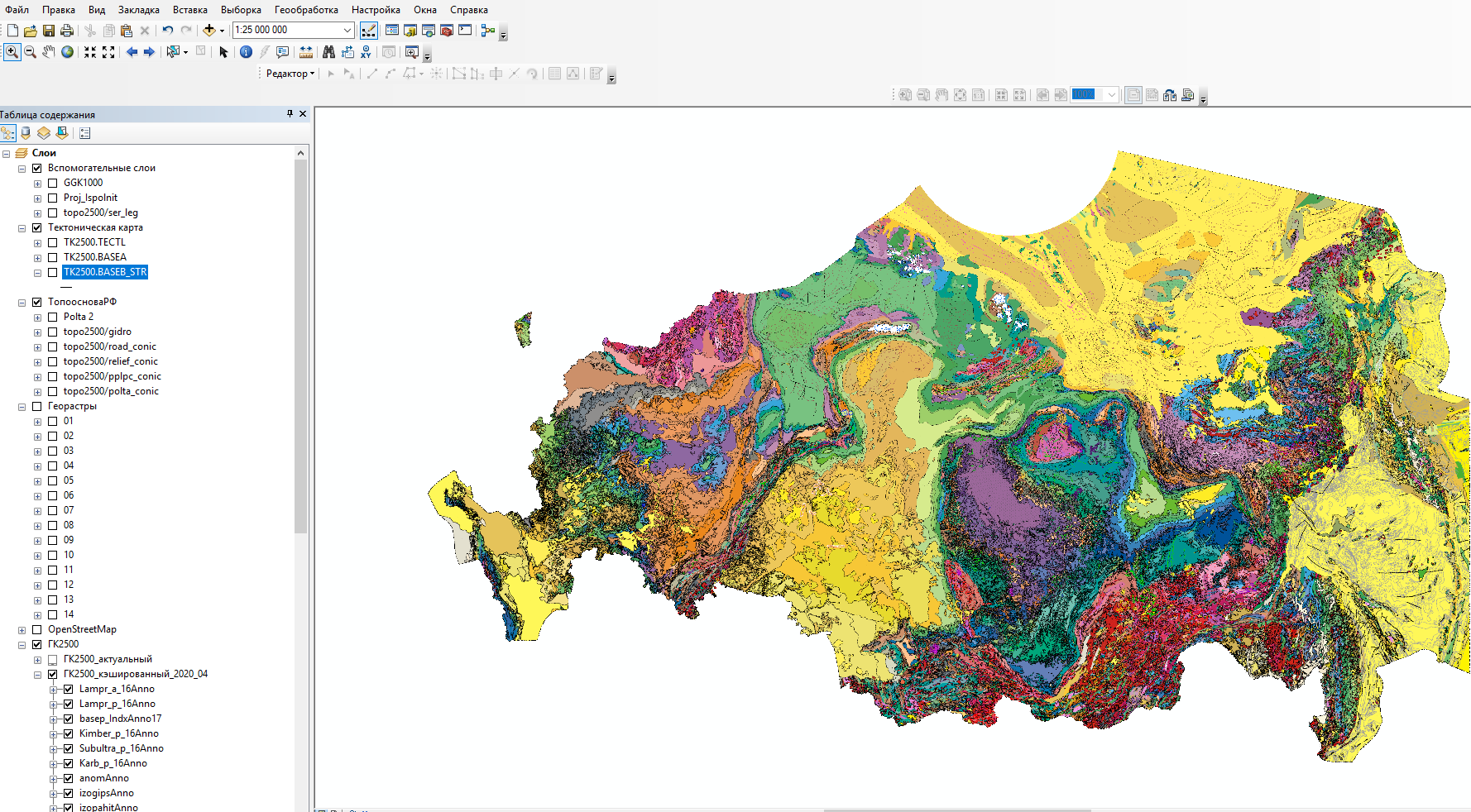 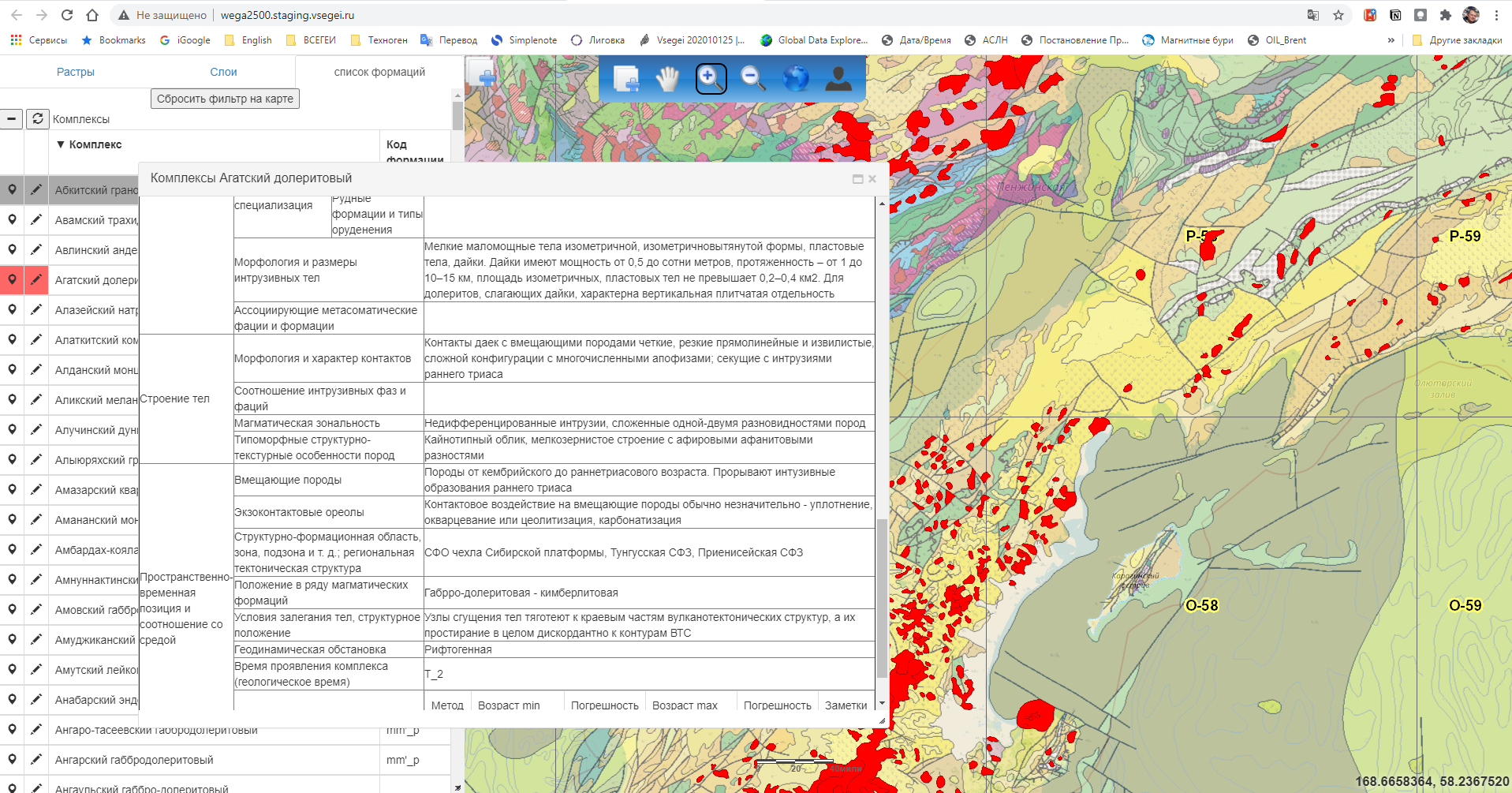 Геологическая карта России 2,5M
Тектоническая карта России 2,5M
Карта Магматических формаций 2,5M
VSEGEI SERVER (DB-Geology)
35 составителей в распределенном удаленном режиме
ИНТЕРНЕТ РАН, МФ
ИНТРАНЕТ геологи ВСЕГЕИ с рабочих компьютеров
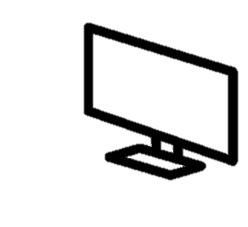 ИНТЕРНЕТ геологи ВСЕГЕИ с домашних компьютеров через свои учетные записи
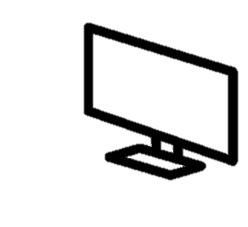 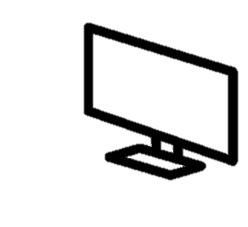 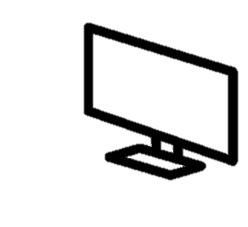 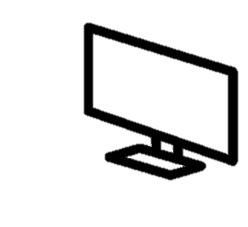 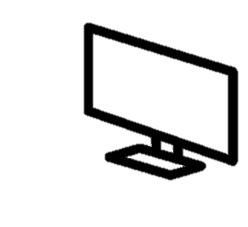 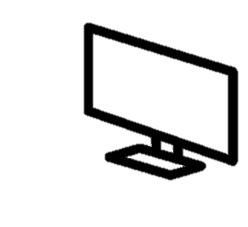 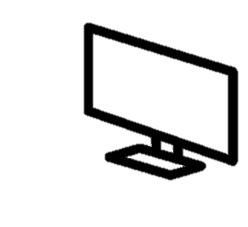 3 +4 (?) геолога
18 геологов
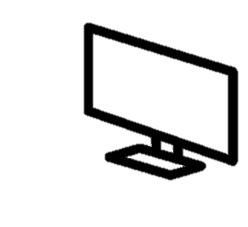 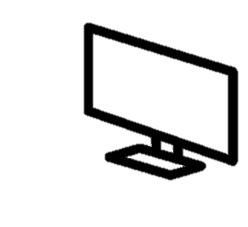 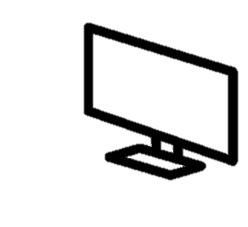 14 геологов
Геологическое картографирование масштаба 1:1 000 000 на территории суши Российской Федерации  ее континентальном шельфе, Арктике и Мировом океане
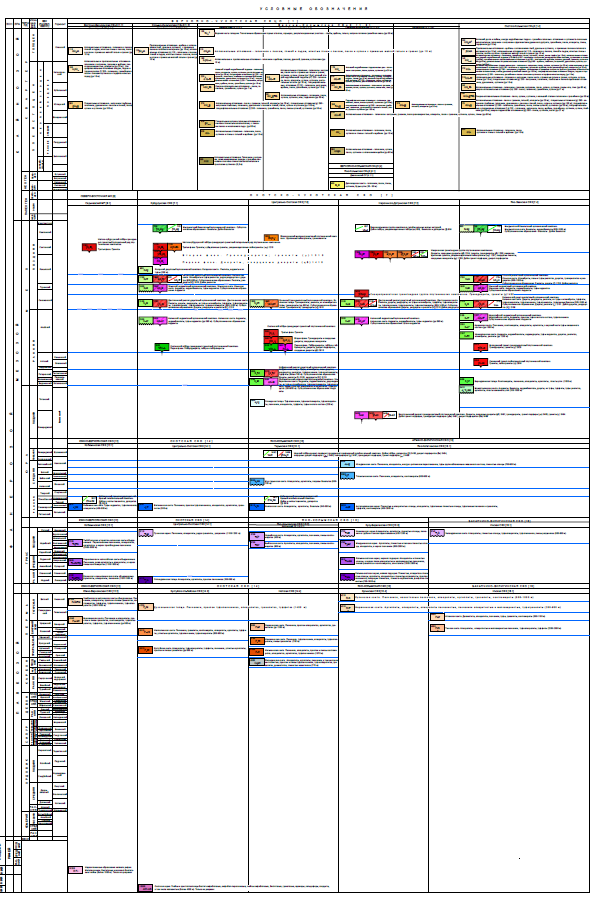 2021-2024 гг.
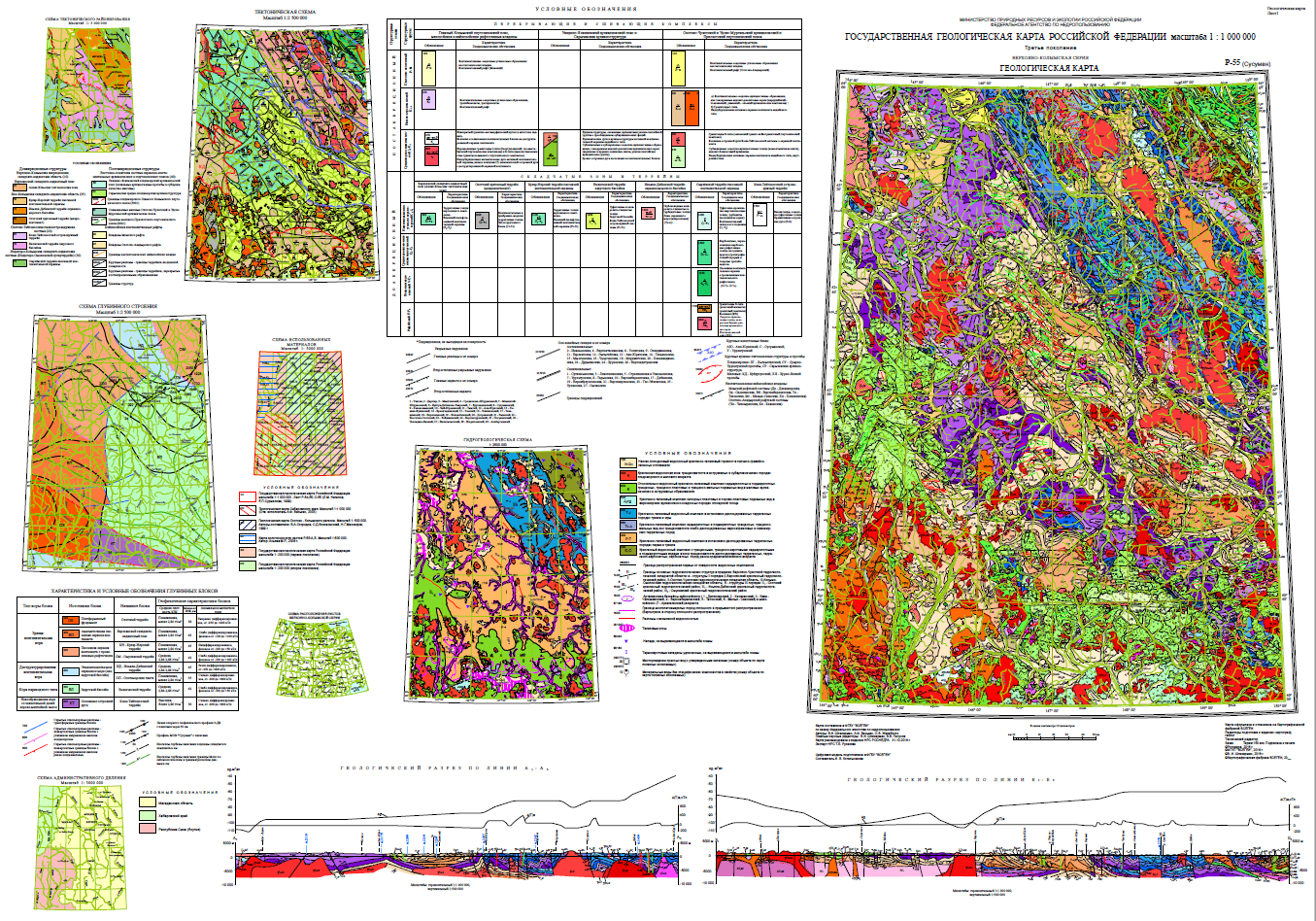 ВСЕГЕИ
ИМГРЭ
ВНИИОкеангеология
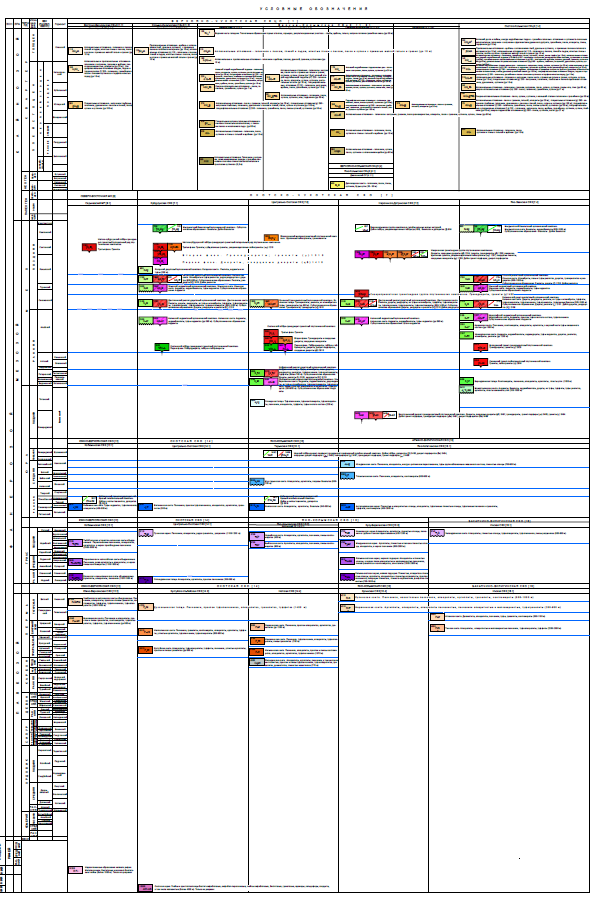 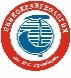 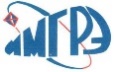 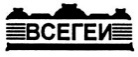 46
В работе в 2021 году
Завершенные на 01.01.2021 г.
5
197
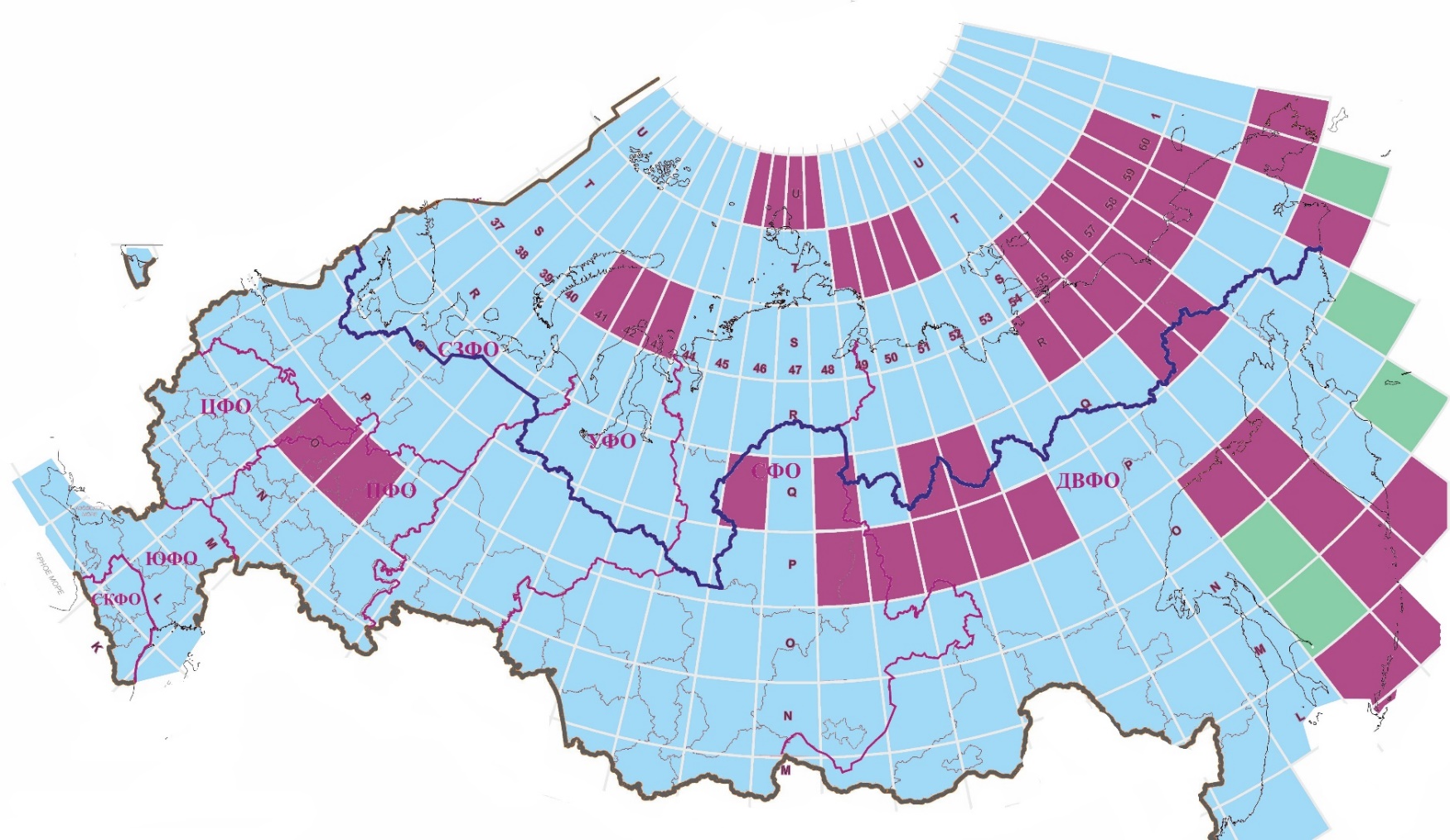 248
Постановка до 2024 г
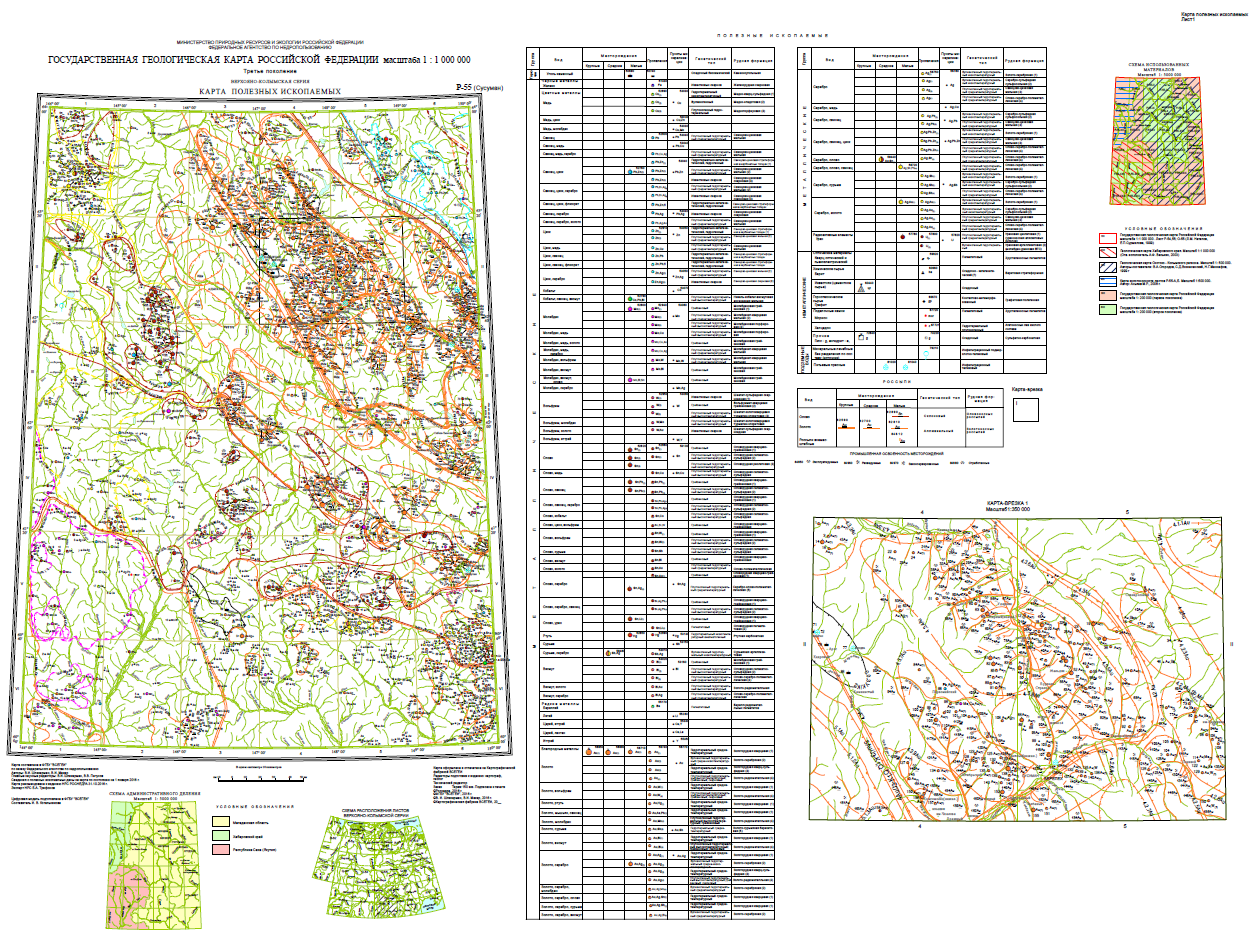 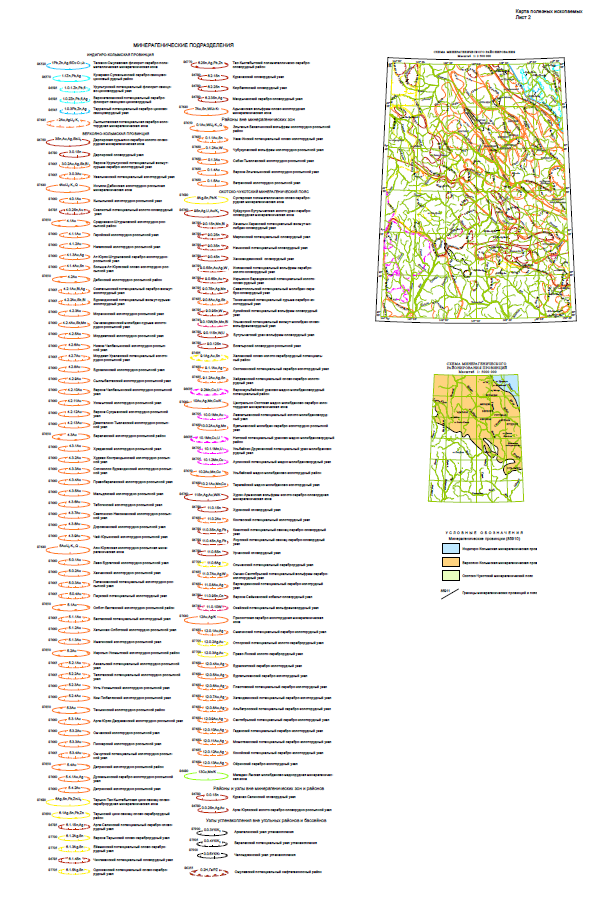 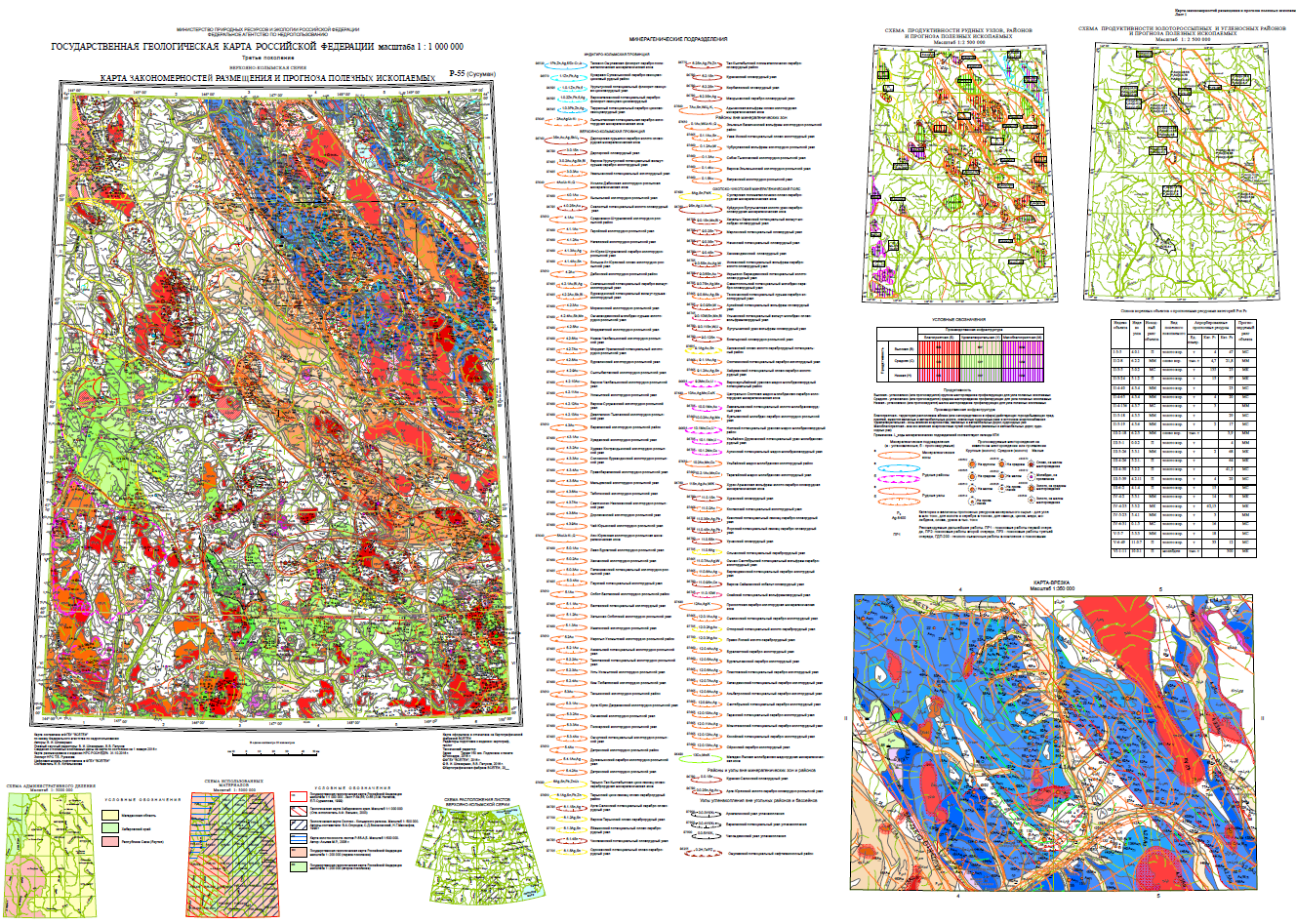 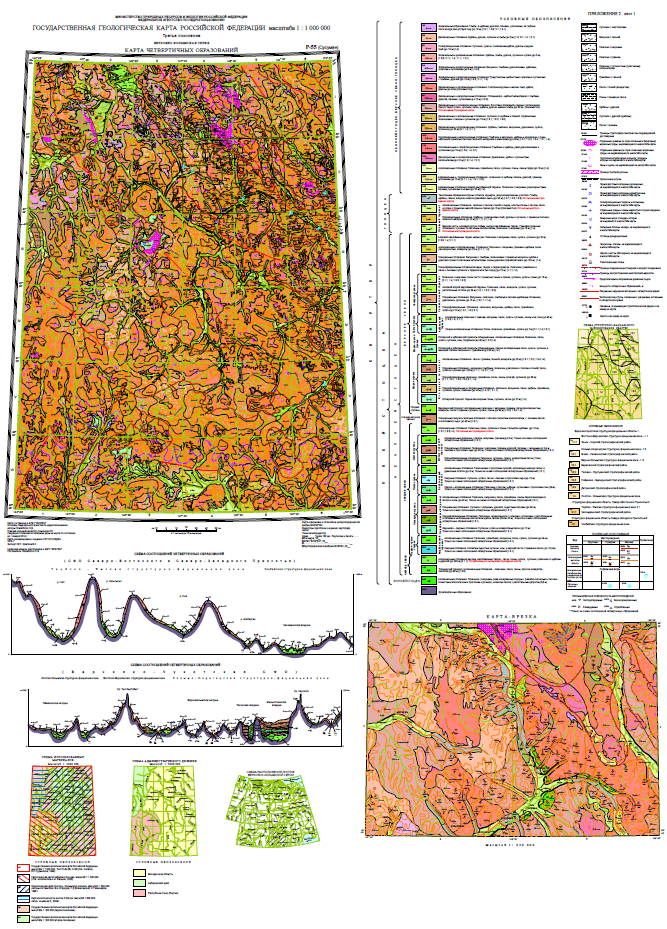 Степень изученности территории РФ 
Госгеолкартой-1000/3
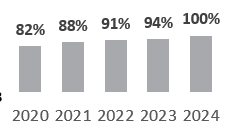 Геологическое картографирование масштаба 1:1 000 000, мониторинг Госгеолкарты-1000/3
Картограмма размещения мониторинга листов  ГК-1000/3 (2020-2021 г.г)
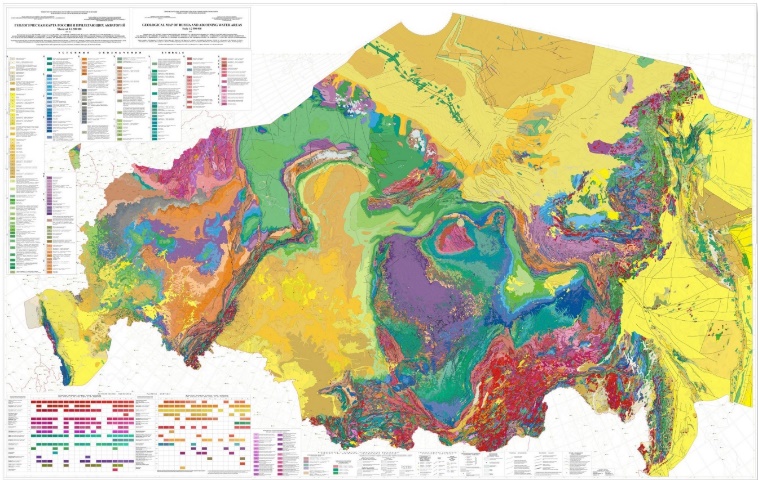 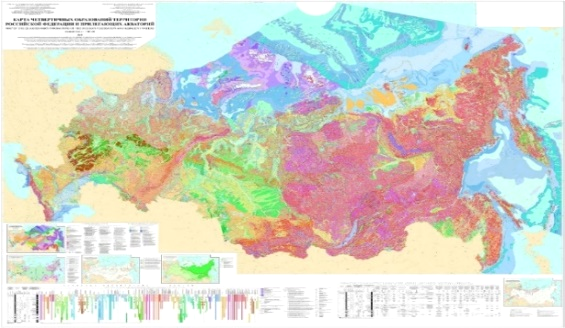 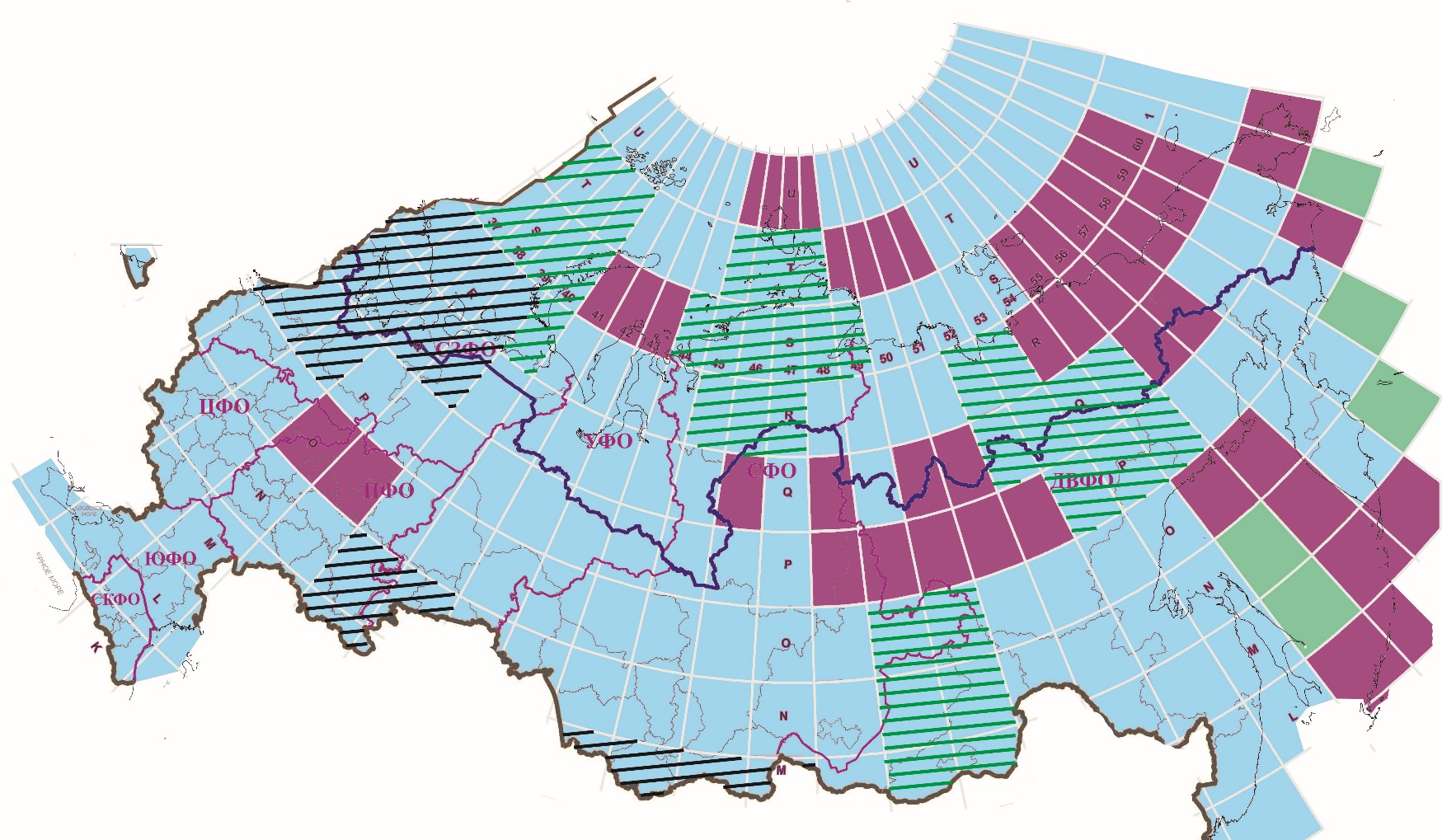 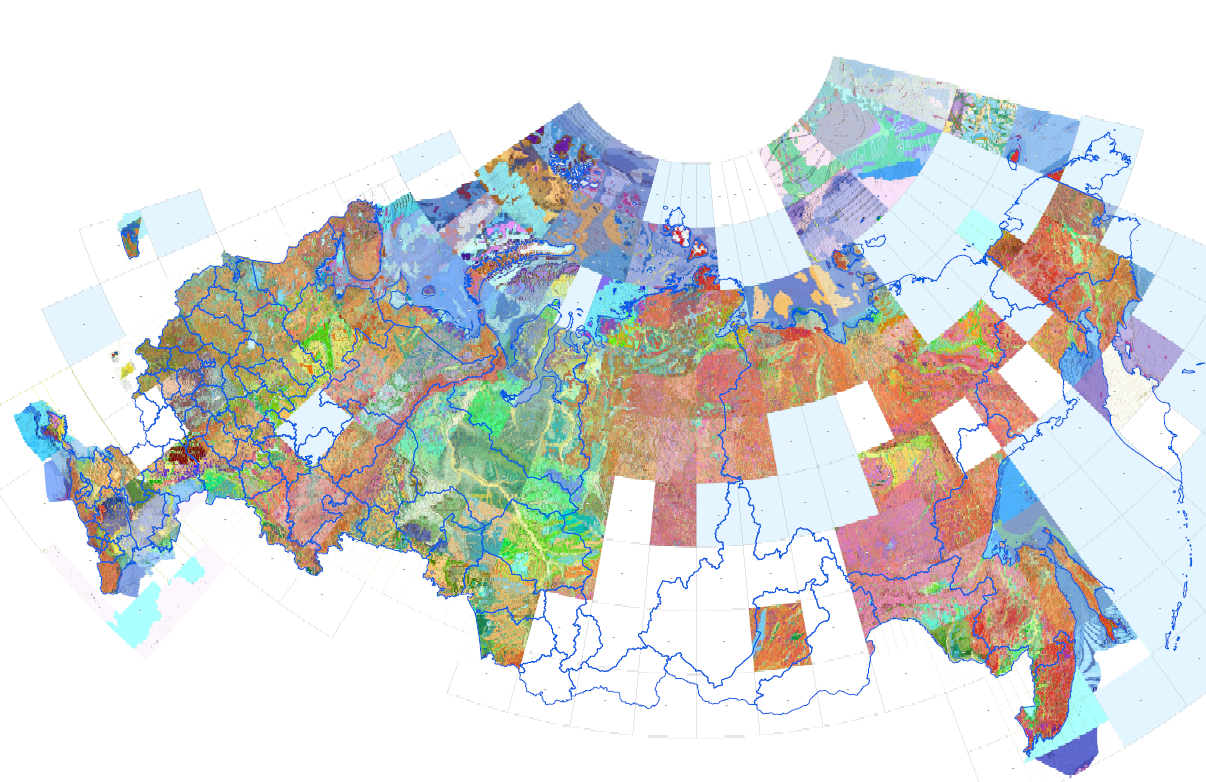 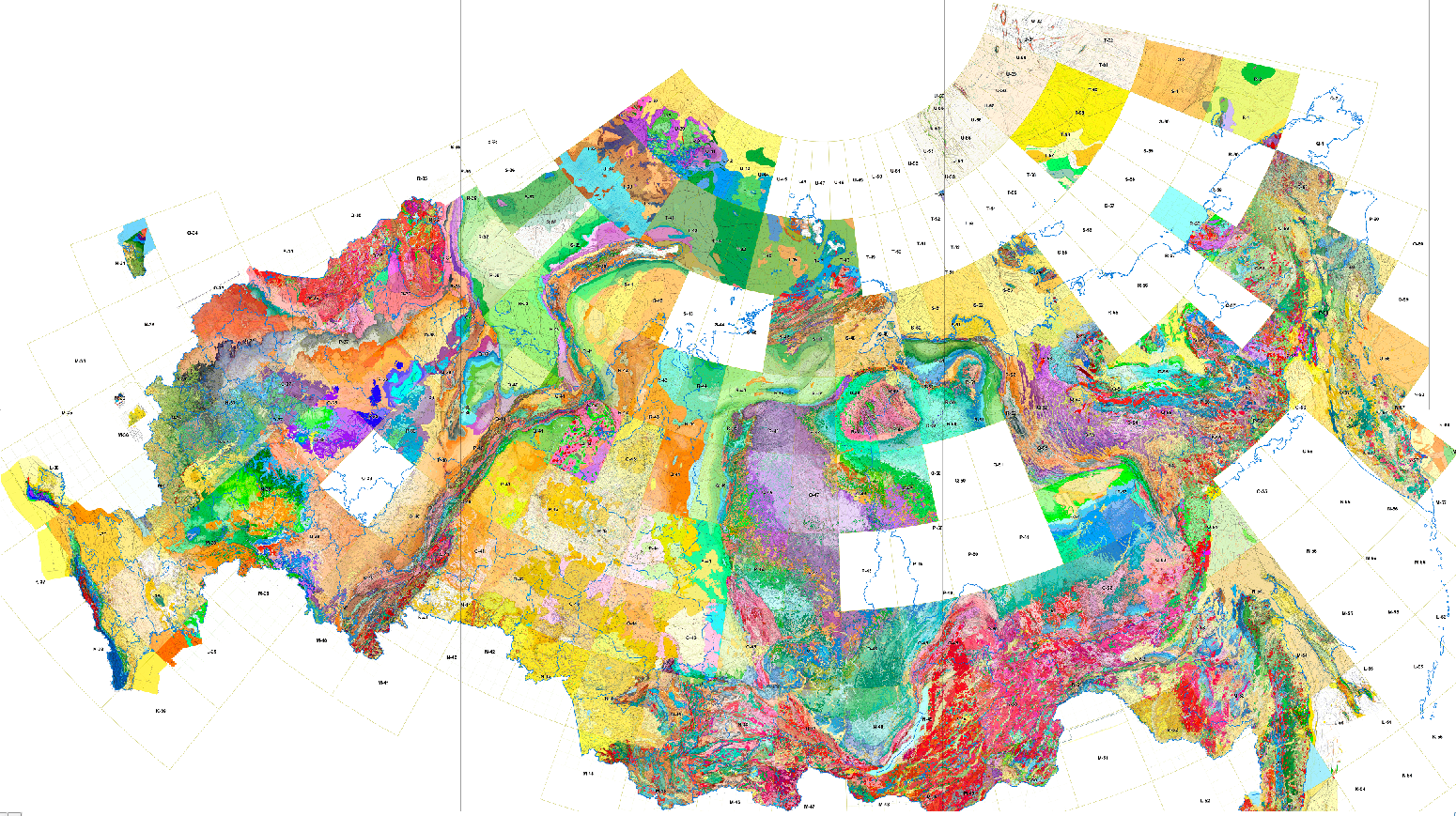 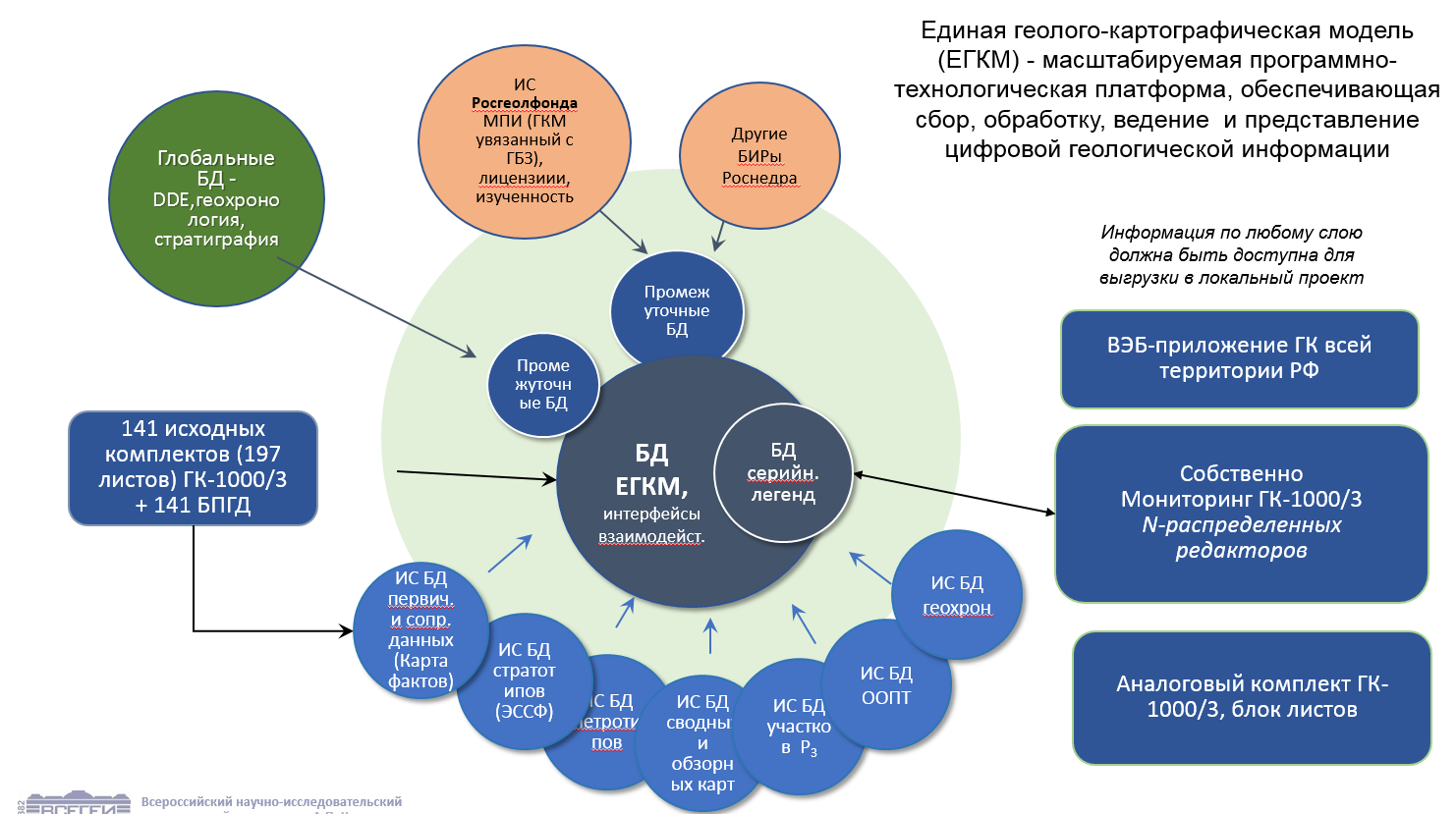 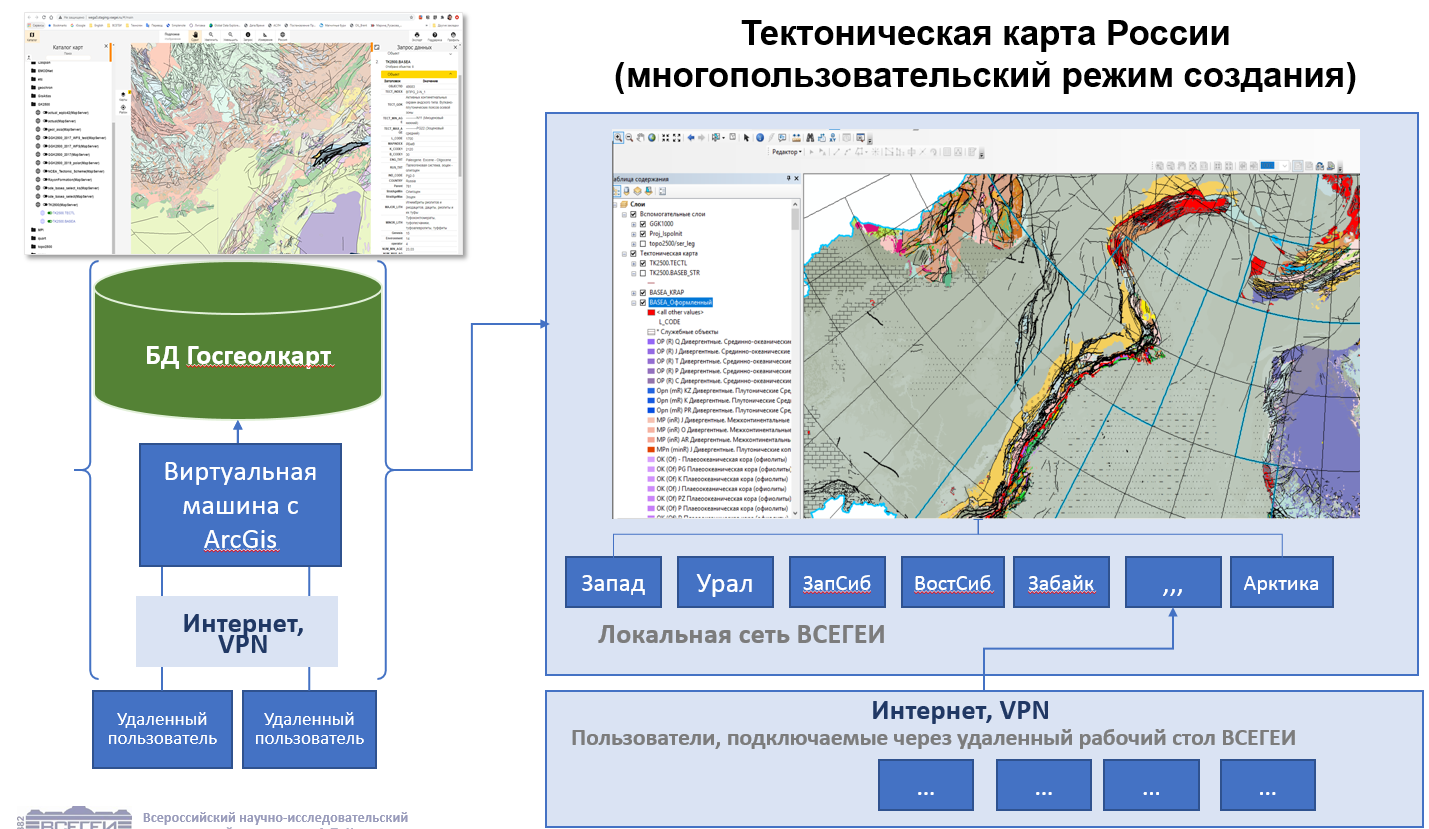 Структура затрат 2019-2025 гг., млн. руб
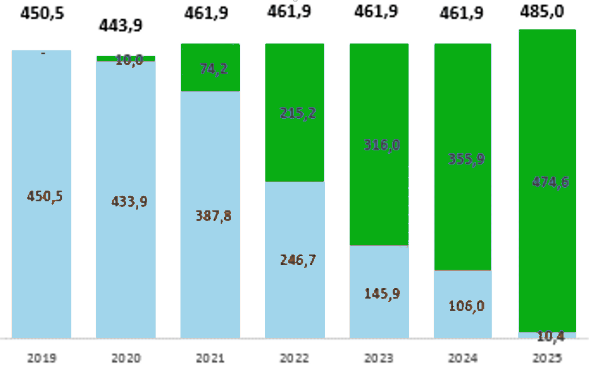 52
оценочный этап
18
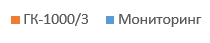 Подготовительный этап
оценочный этап
2021
2020
Проект Концепции  организации мониторинга государственной геологической карты 
масштаба 1:1 000 000 территории Российской Федерации и ее континентального шельфа
Оценочный этап мониторинга ГК-1000/3
Основной этап мониторинга ГК-1000
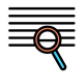 Подготовительный этап мониторинга ГК-1000/3
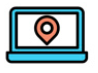 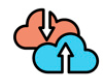 Приведение информационного массива и первичных баз данных  Госгеолкарты-1000/3 к  современным нормативно-методическим документам с использованием централизованных баз данных
Мониторинг государственной геологической карты масштаба 1:1 000 000 территории Российской Федерации и ее континентального шельфа в ЕГКМ, обеспечивающий:
Ревизия и оценка качественных и количественных характеристик полистных  комплектов карт по всей территории страны
Актуализация и подготовка к загрузке в единую геолого-картографическую модель территории Российской Федерации и её континентального шельфа масштаба 1:1 000 000 серийных легенд и карт полистных комплектов Госгеолкарты-1000/3, их увязка по группам листов
актуализацию Госгеолкарты-1000/3 в режиме мониторинга;
удалённый доступ к всем геологическим данным и базам данных через сеть Интернет;
возможность представления всего массива геологической информации широкому кругу пользователей в интерактивном режиме через веб-интерфейс;
взаимоувязку атрибутивной и пространственной информации цифровых моделей Госгеолкарты-1000/3 с отраслевыми базовыми информационными ресурсами (БИР).
оперативную выгрузку полистных комплектов Госгеолкарты-1000 в ГИС-формате
Взаимодействие комплектов Госгеолкарты-1000/3 с картами сводного и обзорного уровня с взаимным учётом информации между масштабными уровнями
Разработка программы
ведения мониторинга
ЕГКМ
Разработка структуры базы данных и  технологии ведения Единой геолого-картографической модели масштаба 1:1 000 000 (предусмотрена  в рамках тематики)
Загрузка информационного массива и первичных баз данных Госгеолкарты-1000 в ЕГКМ
Сводное, обзорное и мелкомасштабное государственное картографирование
Региональные геолого-съемочные работы масштаба 1:200 000 на территории суши Российской Федерации
Завершенные на 01.01.2021 г.
1 350
ВСЕГЕИ
ИМГРЭ
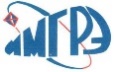 ГК-200/2 отсутствует
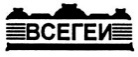 Картограмма изученности территории РФ государственной геологической картой масштаба 1:200 000
В работе в 2021 г.
3 962
127
5 329
Постановка до 2025 г.
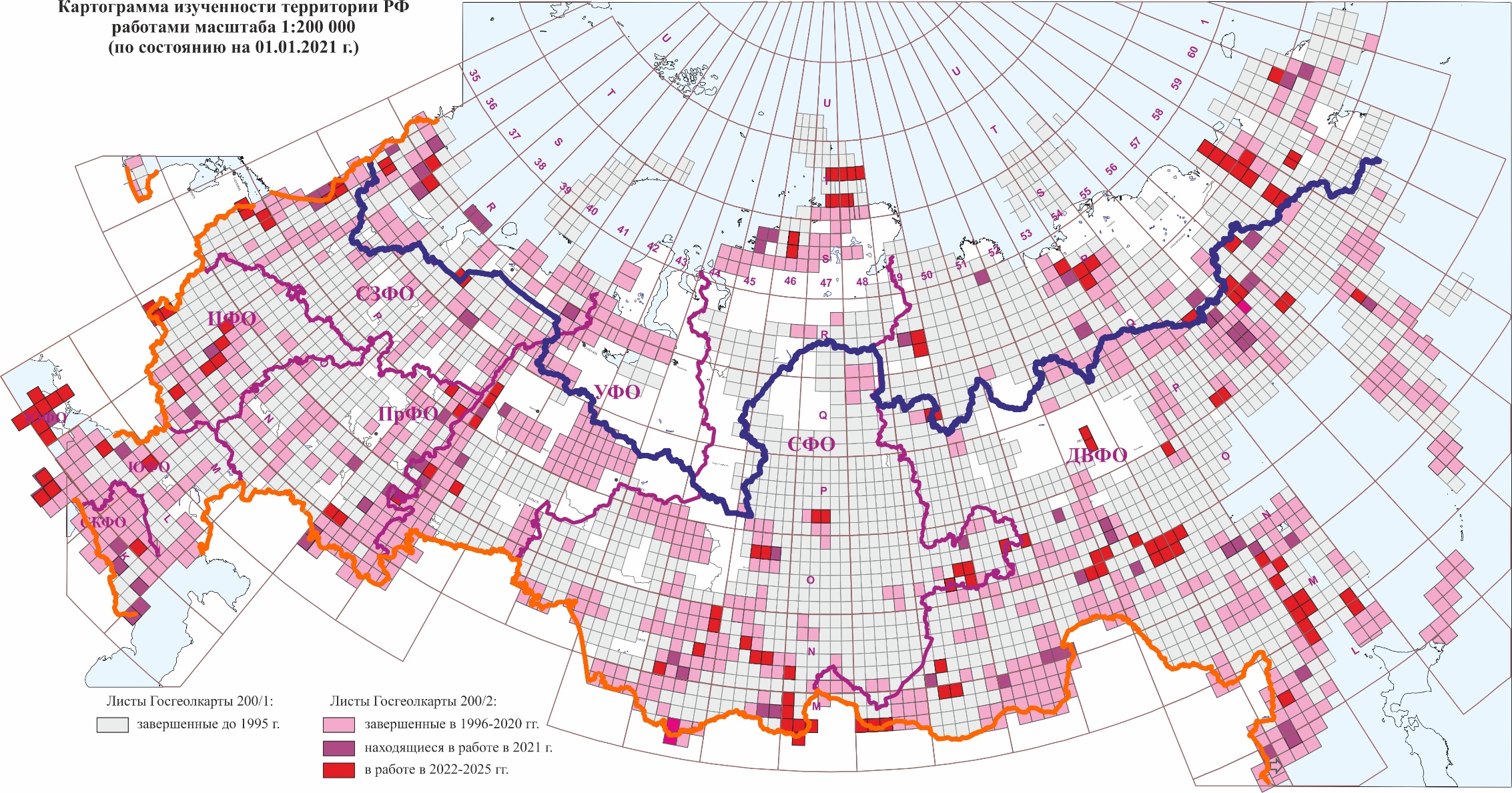 170
Количество листов ГК-200, вводимых в работу
Количество листов АГФС
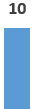 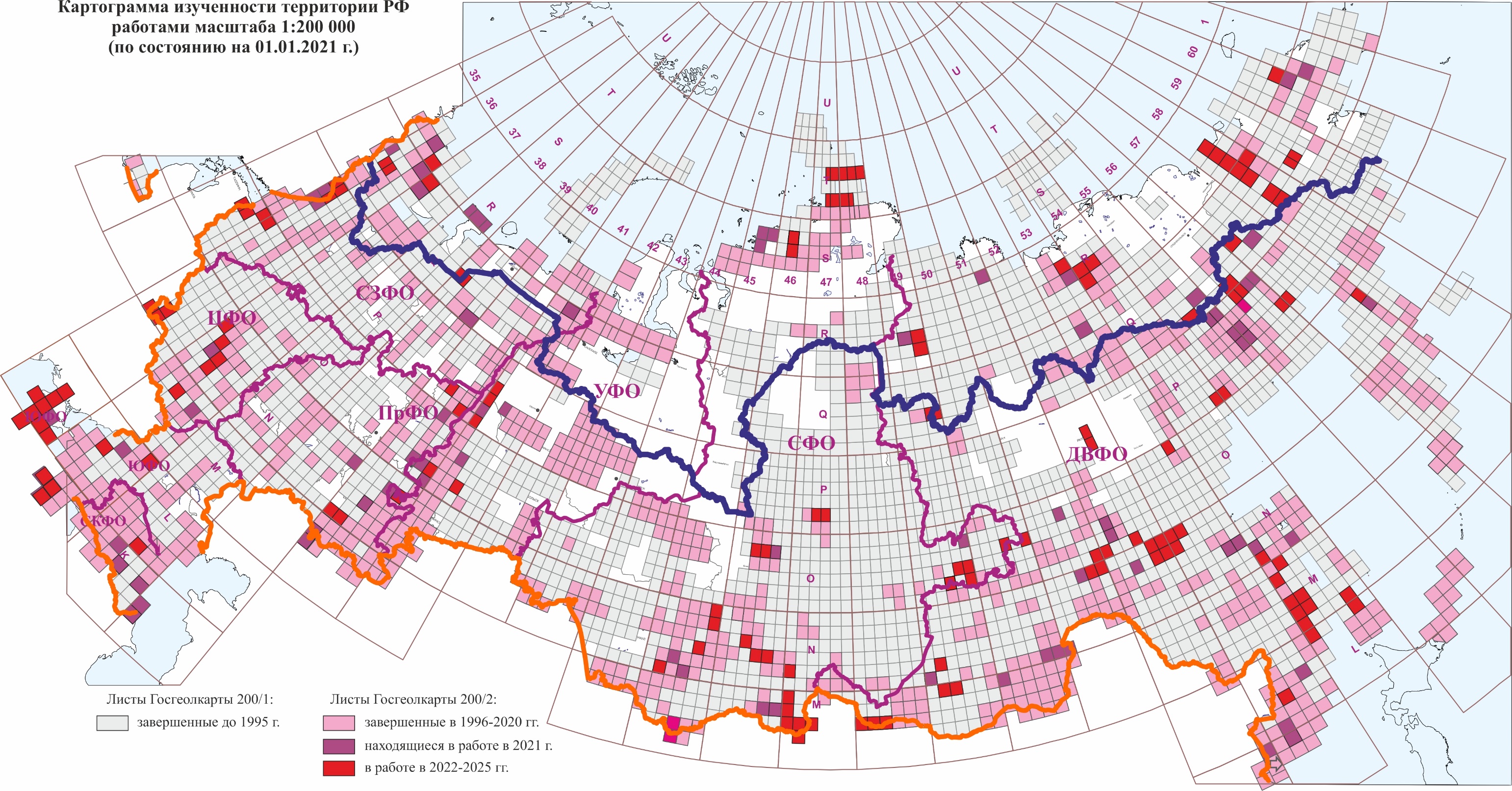 Региональные геолого-съемочные работы масштаба 1:200 000 на территории суши Российской Федерации
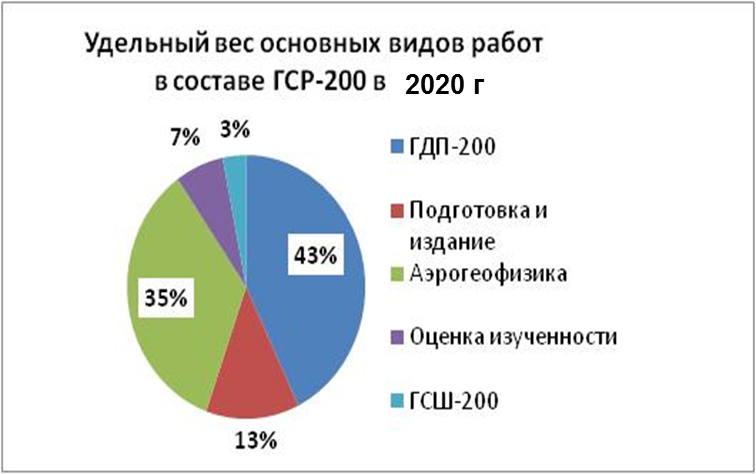 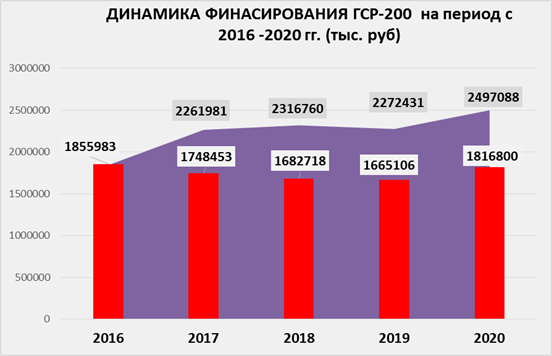 1633096
Региональные геолого-съемочные работы масштаба 1:200 000 на территории суши Российской Федерации
Среднемасштабная геохимическая изученность территории Российской Федерации
Картограмма современной аэрогеофизической изученности территории Российской Федерации
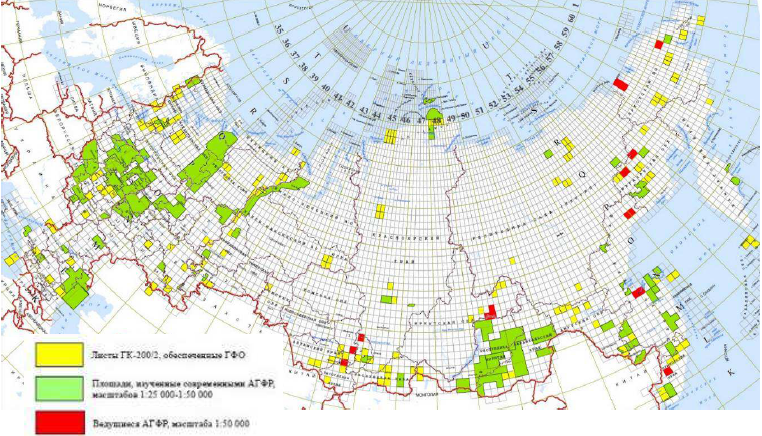 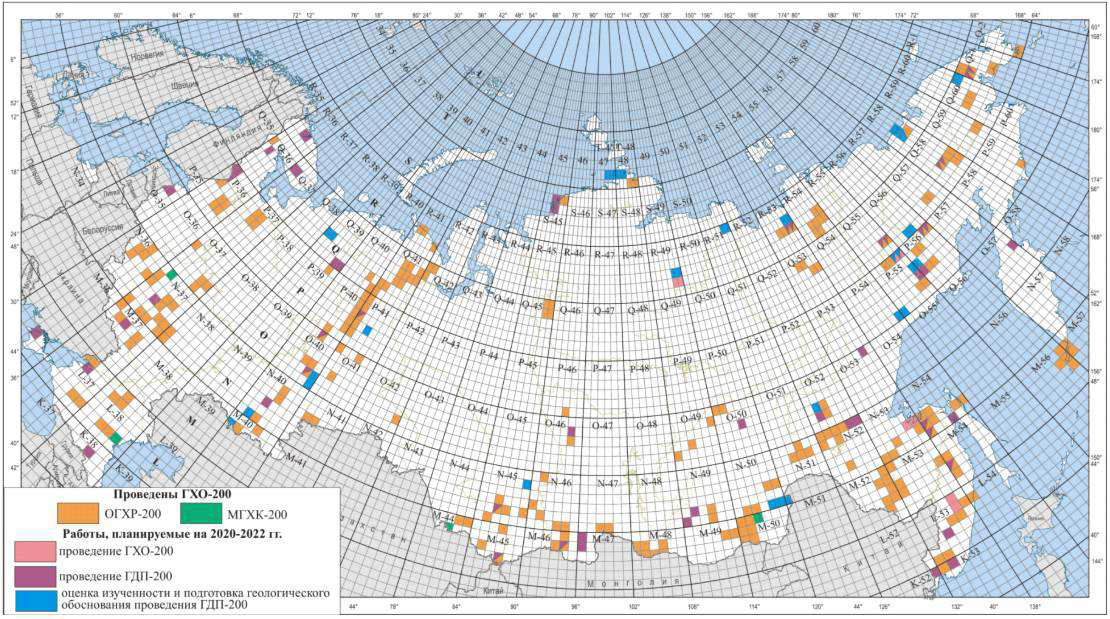 Региональные геолого-съемочные работы масштаба 1:200 000 на территории суши Российской Федерации
Картограмма размещения объектов ГСР-200 
(2022-2025 г.г.)
Ожидаемое состояние изученности территории РФ Госгеолкартой-200 (на 31.12.2025 г.)
170 ном. листов
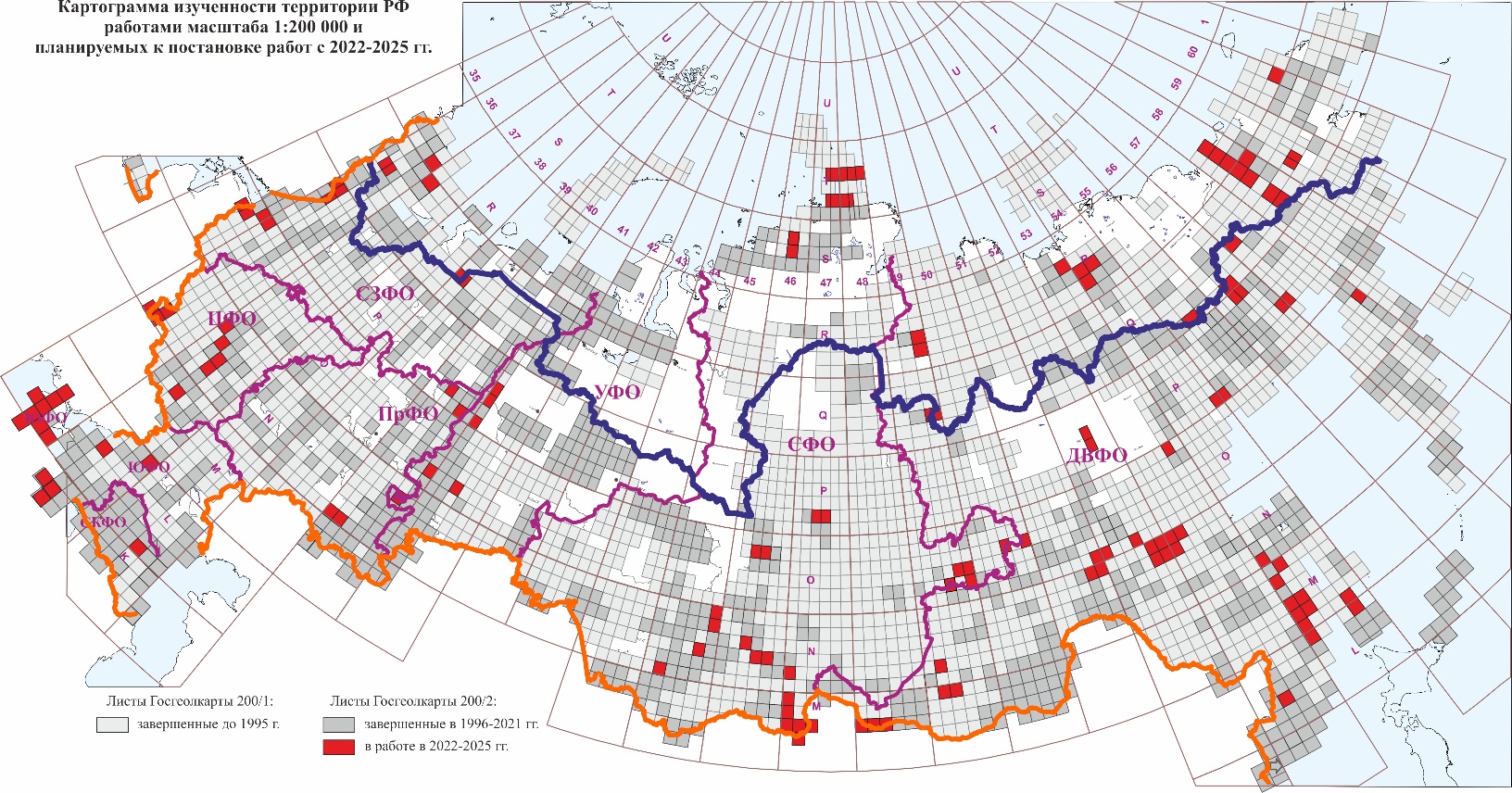 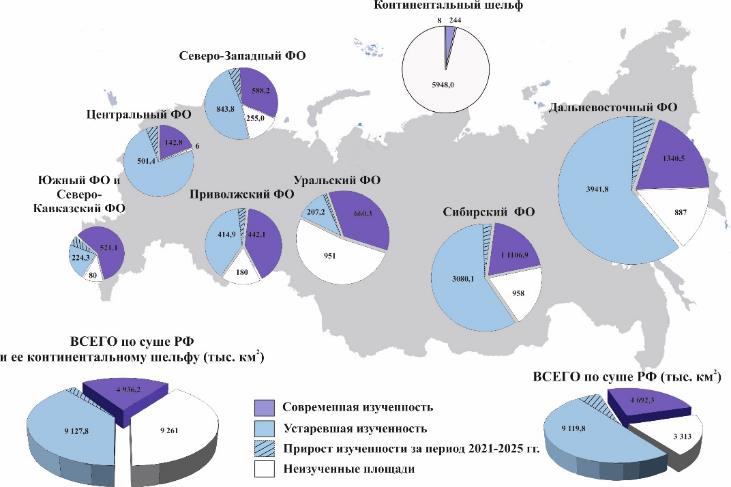 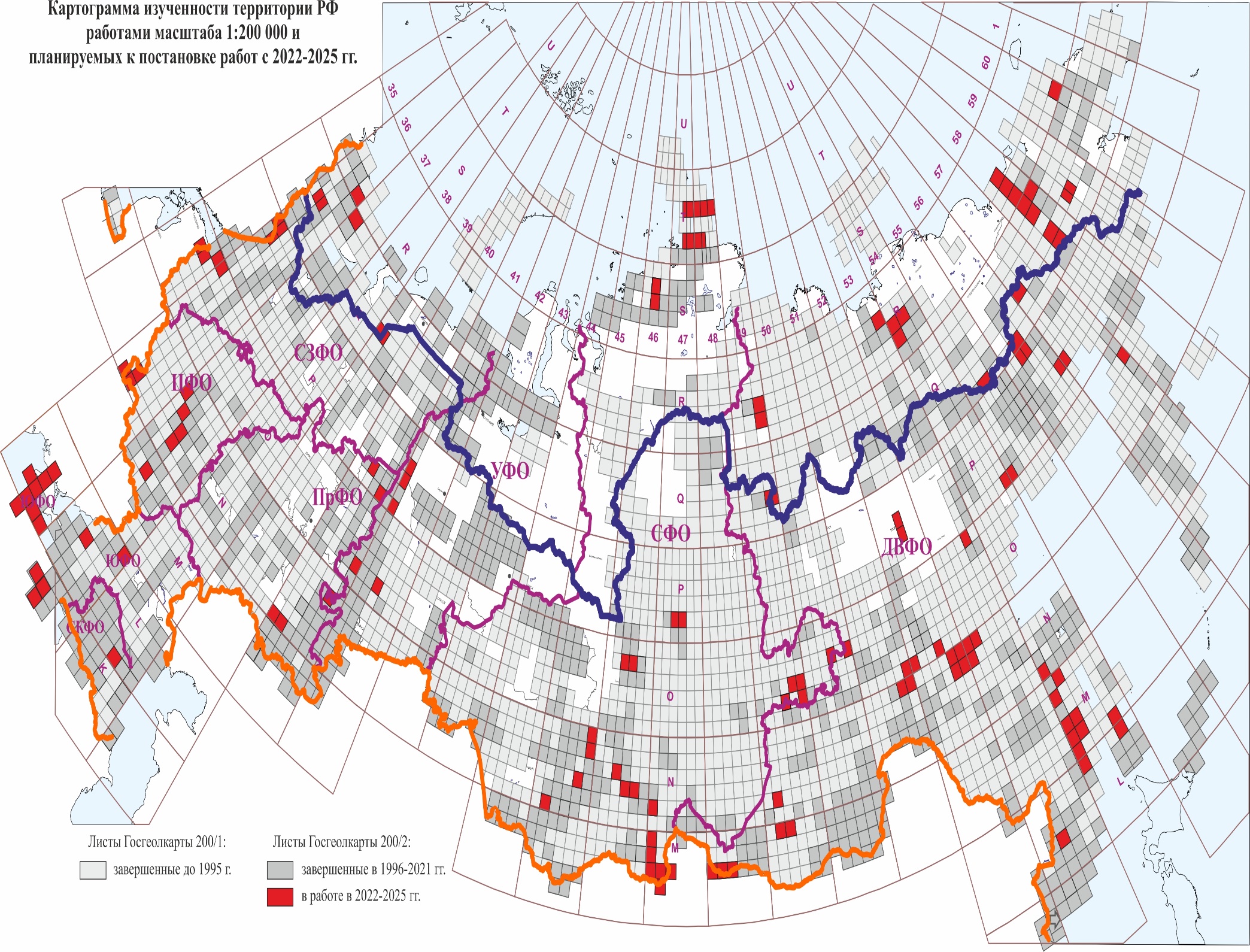 Перечень первоочередных объектов региональных геолого-съемочных работ масштаба 1:200 000 по федеральным округами и субъектам РФ
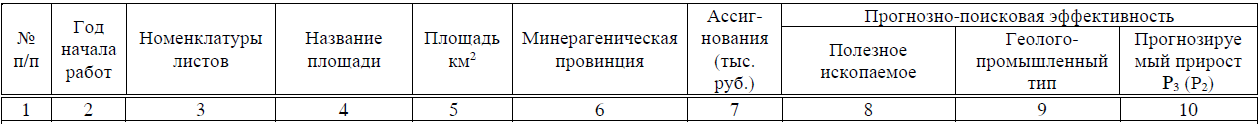 Количество объектов ГСР-200 
(2022-2025 г.г.) по ФО
ДВФО - 81
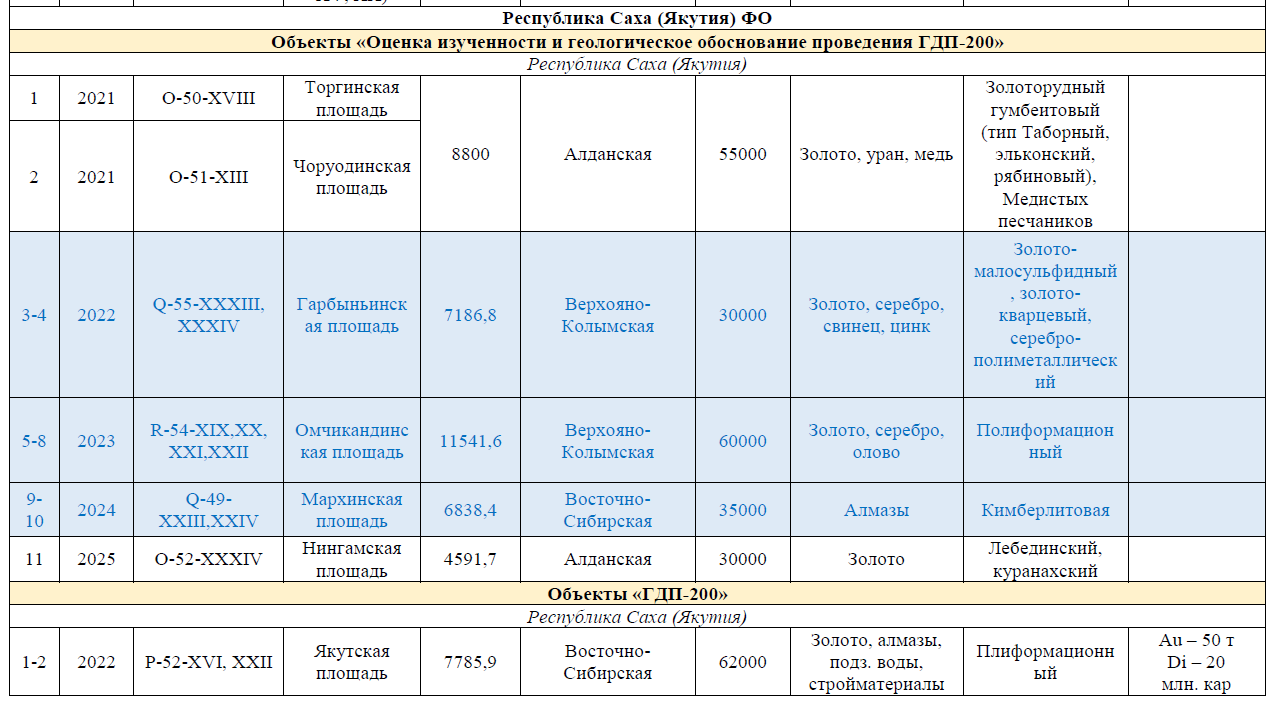 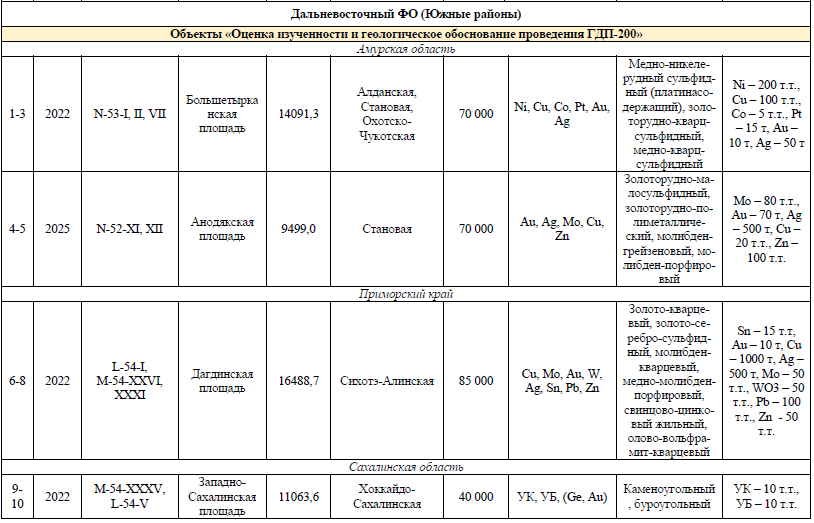 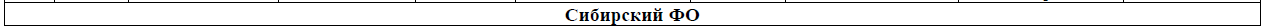 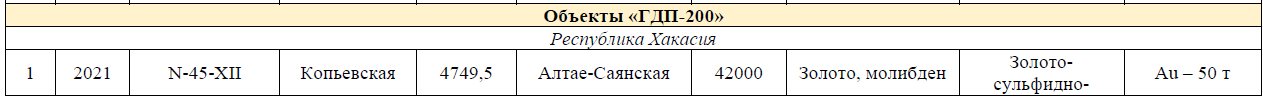 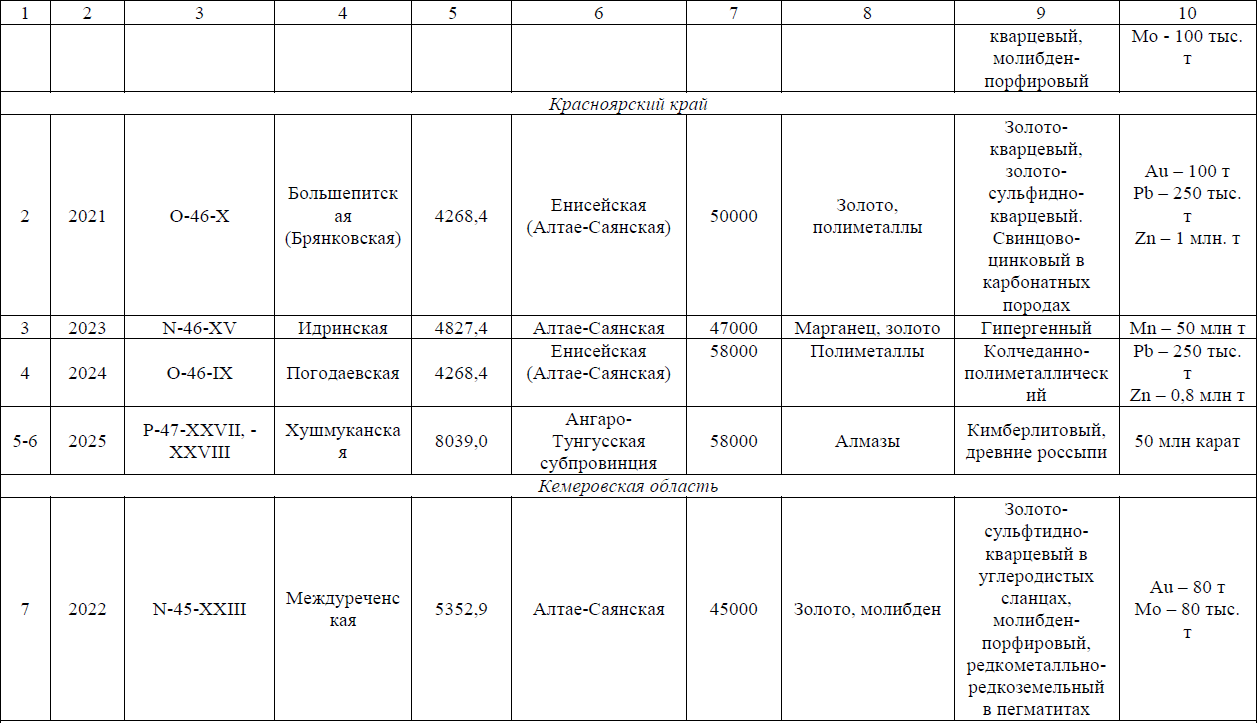 Прогнозирование и пополнение фонда перспективных площадей для постановки прогнозно-минерагенических и поисковых работ
Ожидаемое выявление перспективных площадей для постановки поисковых работ по видам ПИ
(2021-2025 г.г)
Ожидаемый прирост прогнозных ресурсов кат. Р3 приоритетных видов полезнеых ископаемых (2021-2025 гг.)
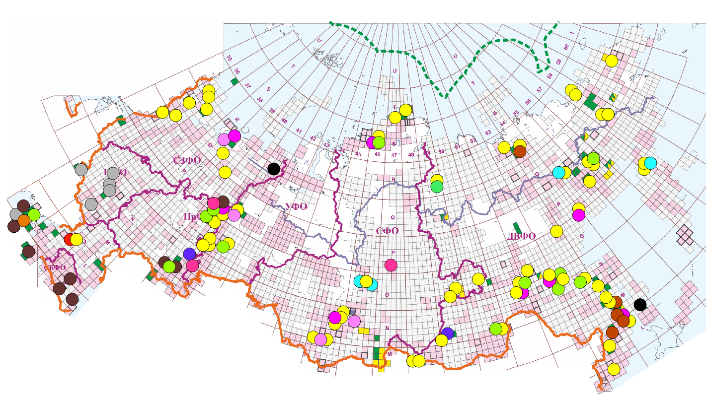 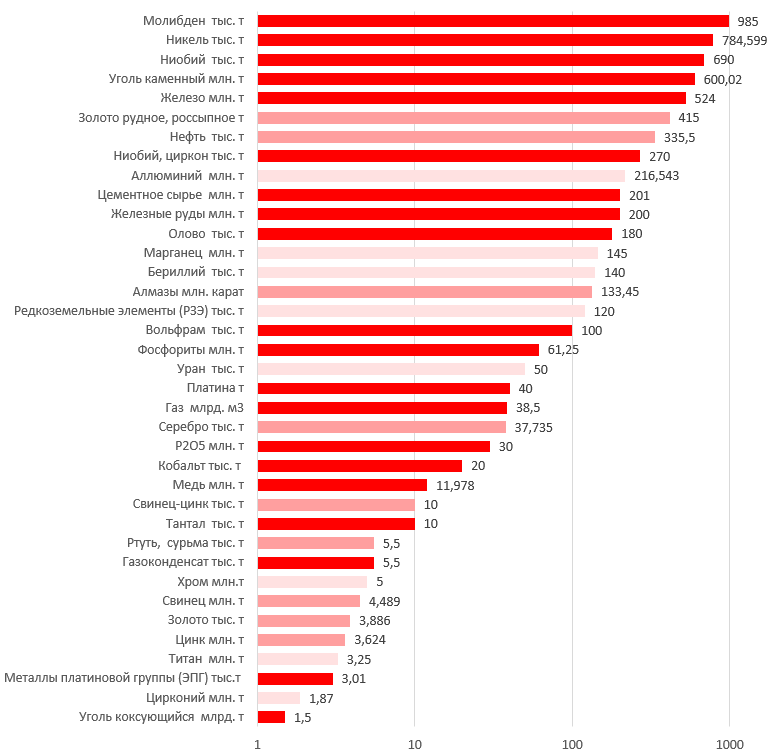 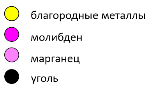 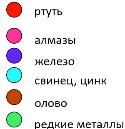 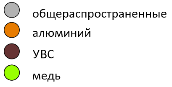 Ожидаемый прирост перспективных площадей (объектов)
- 1 группа ПИ
- 2 группа ПИ
- 3 группа ПИ
Региональные геолого-съемочные работы масштаба 1:200 000 на территории суши Российской Федерации
Картограмма изученности ГСР-200  и  размещения объектов ГСР-200 (2021-2025 гг. )
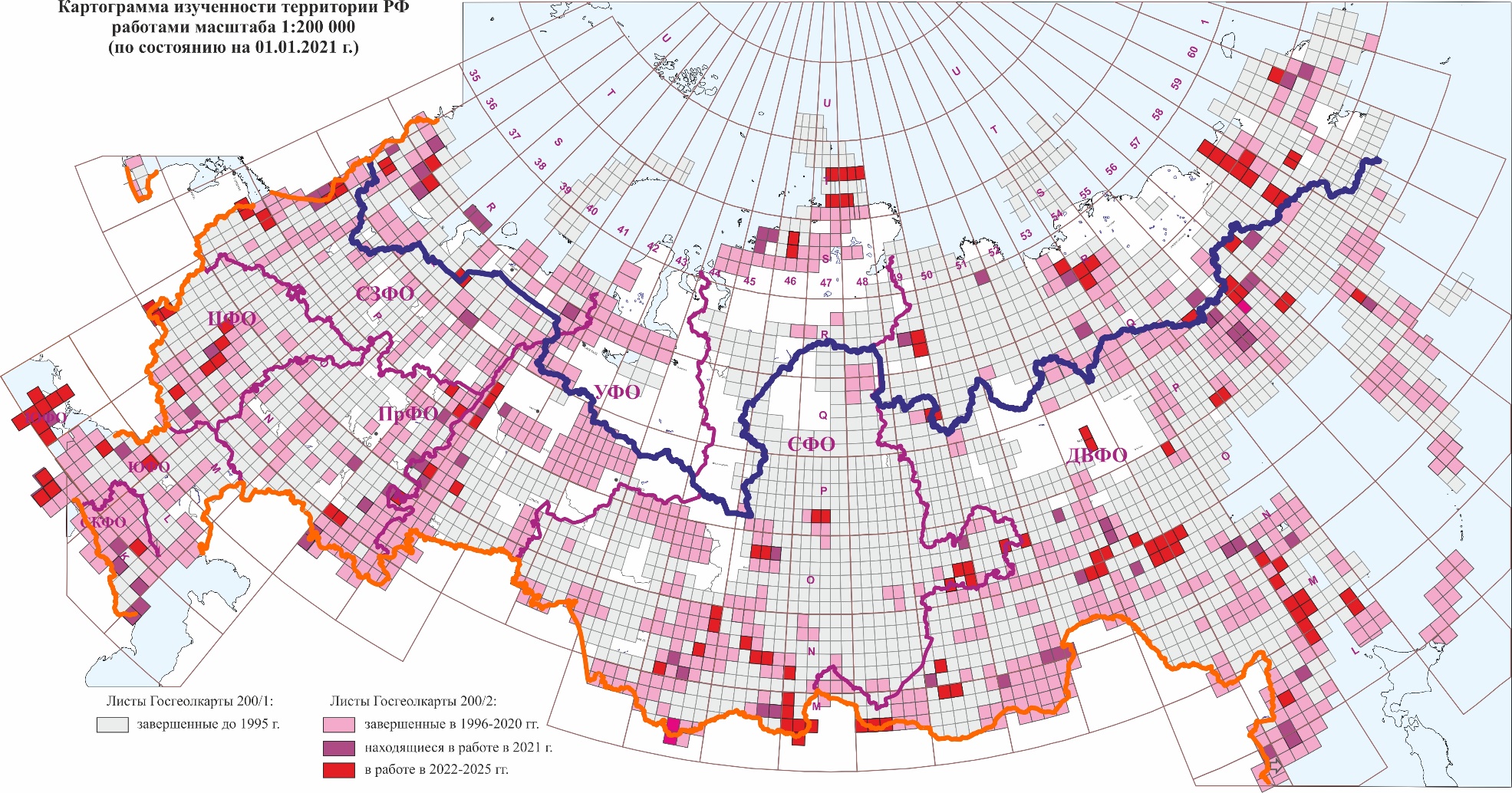 Степень изученности современными государственными геологическими картами масштаба 1:200 000, на конец года:
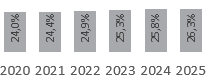 - Территории Российской Федерации
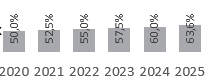 - Перспективные территории Российской Федерации
Ежегодный прирост перспективных участков недр для лицензирования
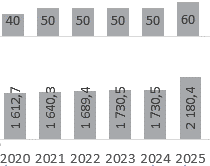 Объёмы финансирование геолого-съёмочных работ масштаба 1:200 000, млн. руб
2 этап
1 этап
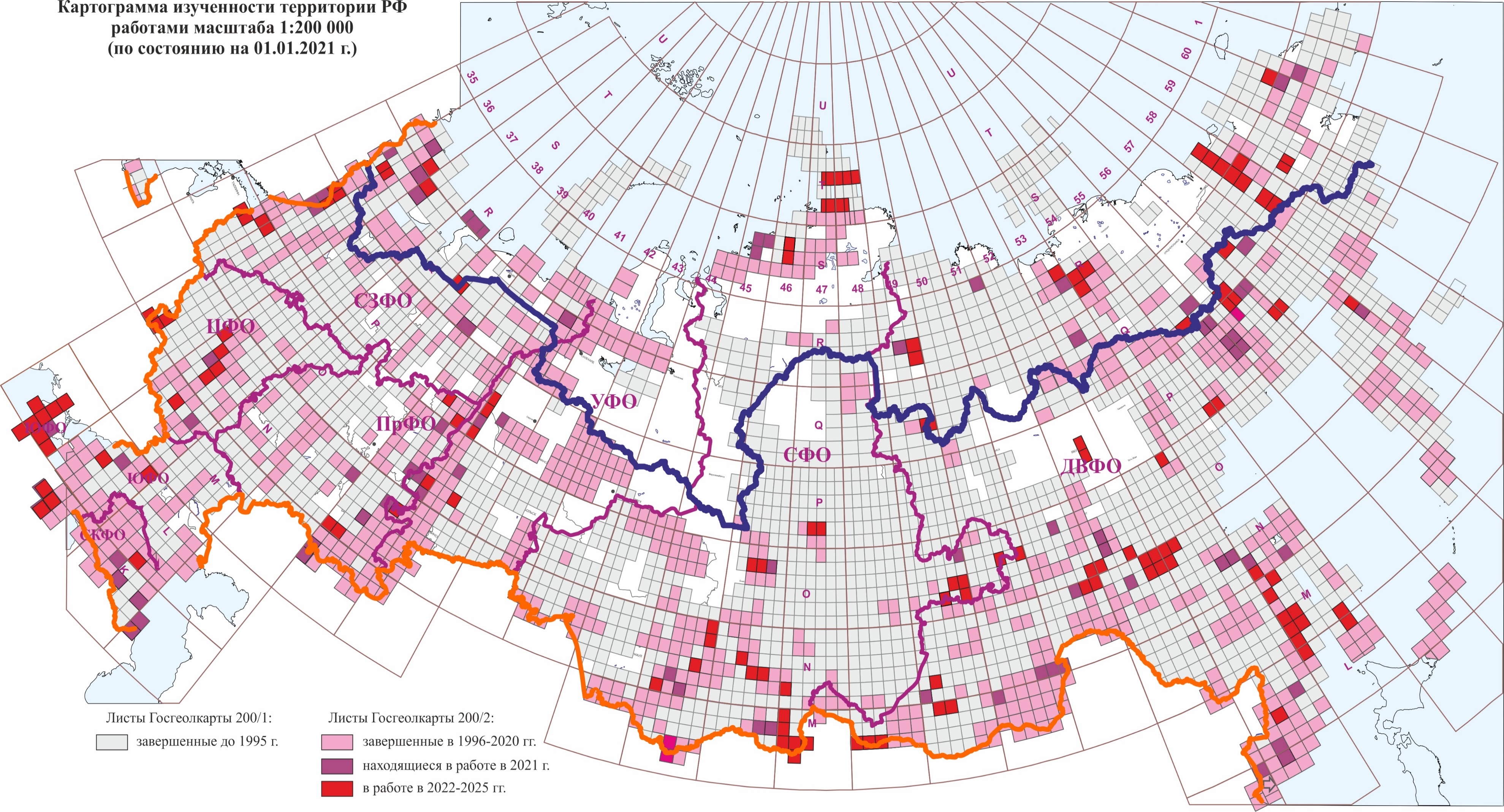 - действующие и перспективные
горнорудные районы для планирования
геологической съёмки
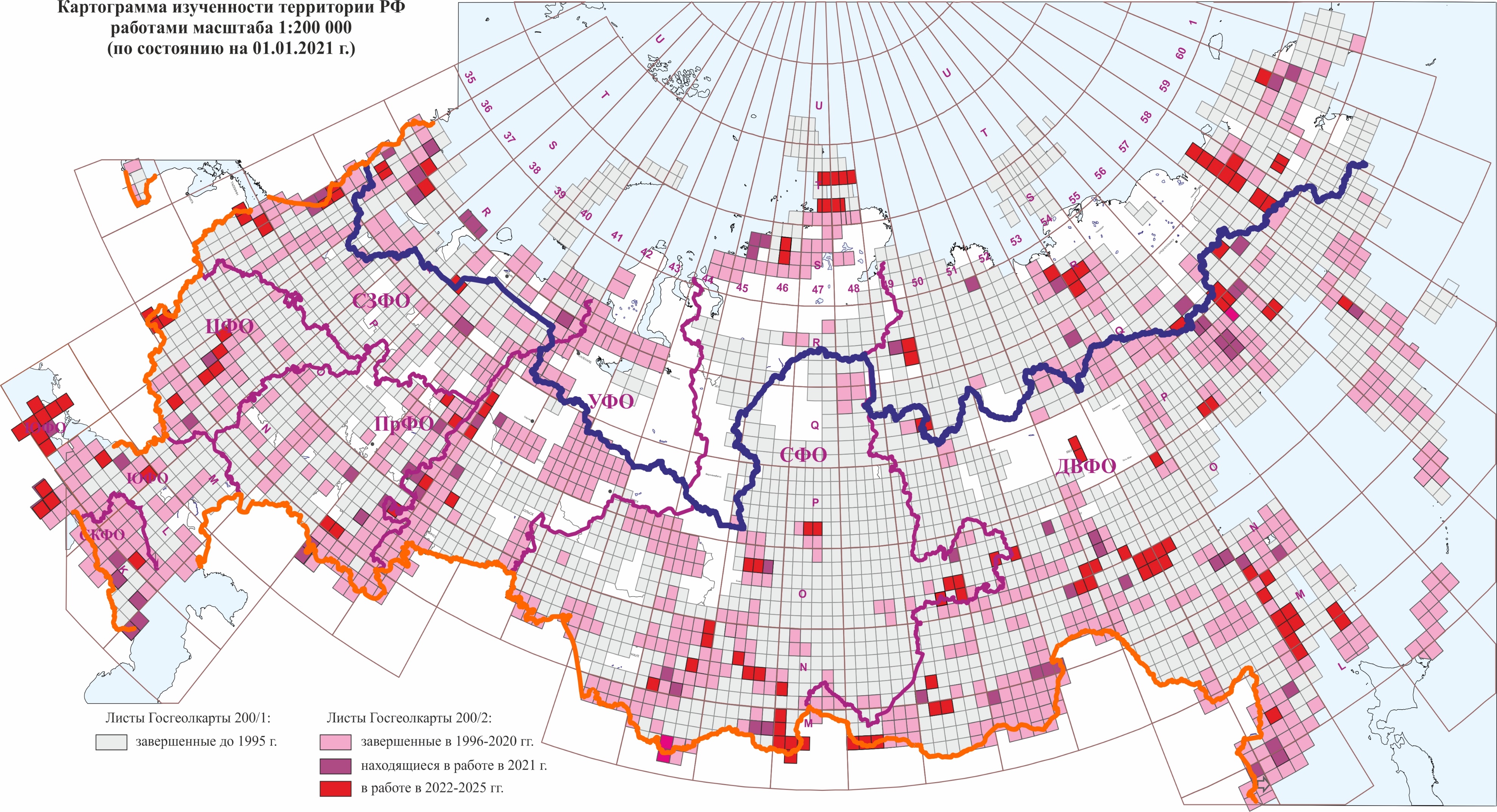 Региональные геолого-съемочные работы масштаба 1:200 000 на территории суши Российской Федерации
Основные направления и первоочередные вопросы:
повышение прогнозно-поисковой эффективности среднемасштабных  геолого-съемочных работ за счет усиления поисковой составляющей ГДП-200; 
изучение опорных участков  ГДП-200 современными  высокоточными  методами  (геофизика, геохимия, лабораторно-аналитические  исследования);
придание системного характера геолого-минерагеническому картированию масштаба 1:50 000 и 1:25 000 как самостоятельной стадии регионального геологического  изучения территории; 
уточнение, геометризация и придание официального статуса «перспективным территориям», для обеспечения 100%  уровня среднемасштабной геологической изученности до 2035 года, в соответствии с показателем Стратегии;
увеличение уровня финансирования ГСР-200
Создание государственной сети опорных геолого-геофизических профилей, параметрических и сверхглубоких скважин
Изученность территории РФ и ее континентального шельфа опорными геолого-геофизическими профилями и планы работ до 2025 г.
Предусматривается развитие каркаса общероссийской Государственной сети опорных геолого-геофизических профилей, в том числе в Дальневосточном ФО, включая Арктическую зону, в слабо изученных в отношении глубинного строения регионах. 
Три опорных профиля: 
Западный фрагмент профиля 8-ДВ (850 пог.км)
Профиль 4-СБ (2150 пог. км)
Западный фрагмент профиля 9-ДВ (1200 пог. км)
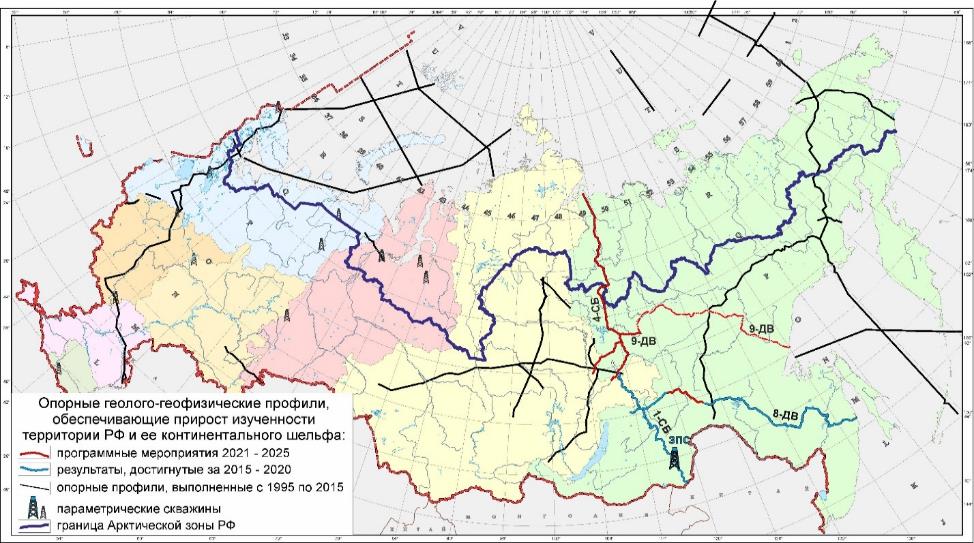 с. Саскылах
пос. Витим
Прирост изученности опорными профилями в 2021-2025 г., кв. км
Специальные гравиметрические работы
Изученность территории РФ среднемасштабными гравиметрическими работами  и планы работ до 2025 г.
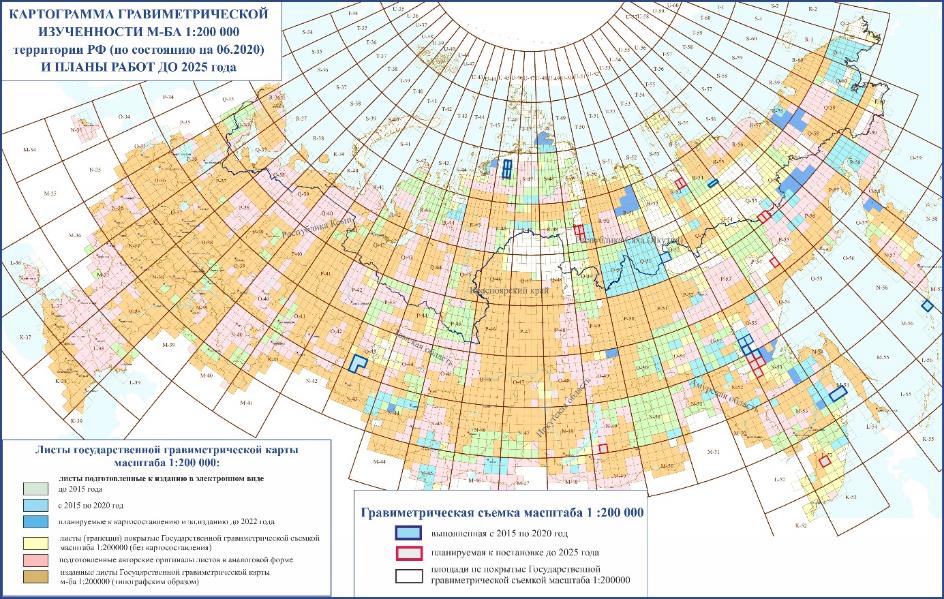 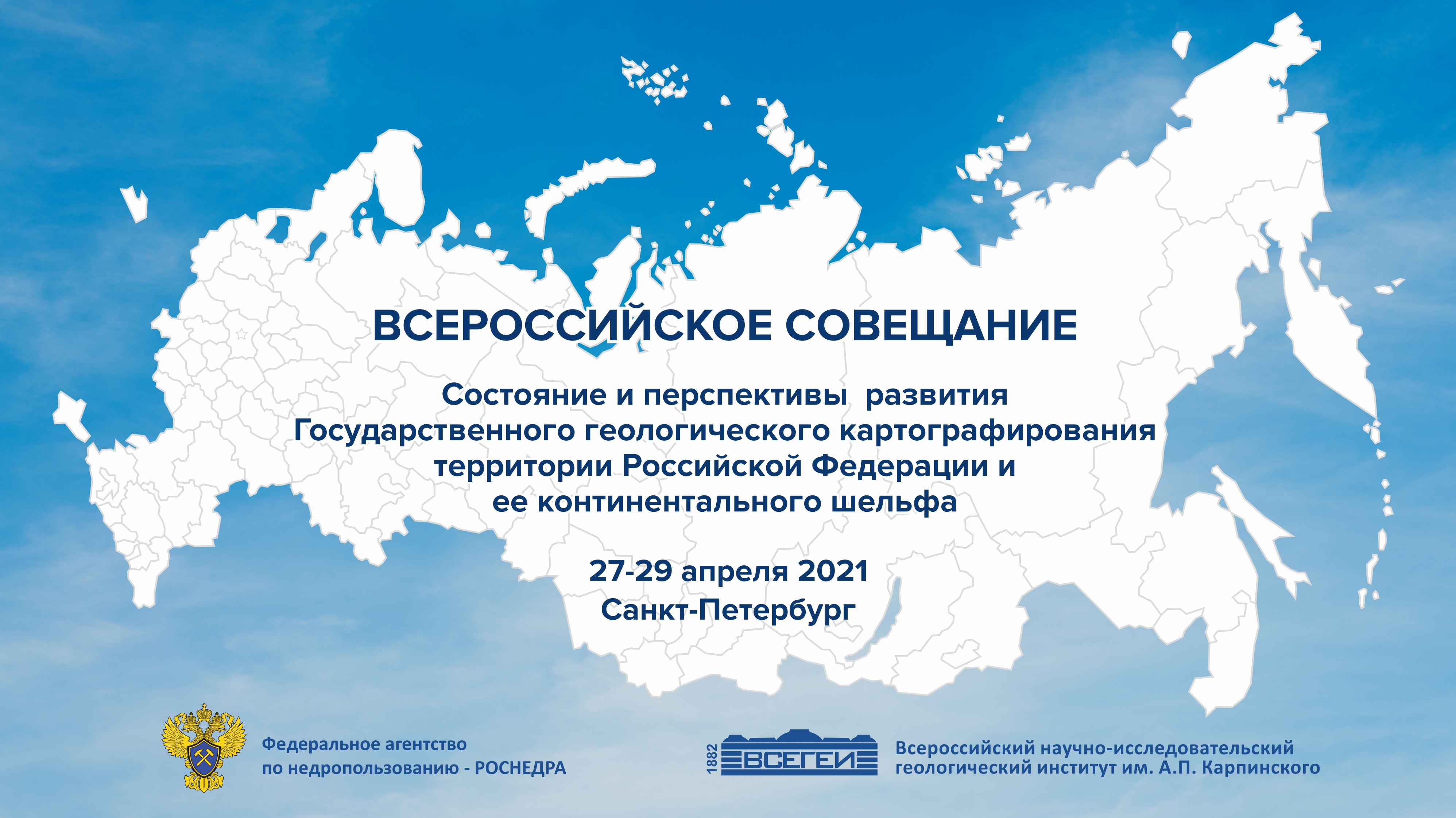 СПАСИБО ЗА ВНИМАНИЕ!